Önkormányzatok kapcsolódása a központilag fejlesztett megoldásokhoz
Krucsó Balázs
ASP 2.0 ProjektvezetőMagyar Államkincstár


2017. december 11.
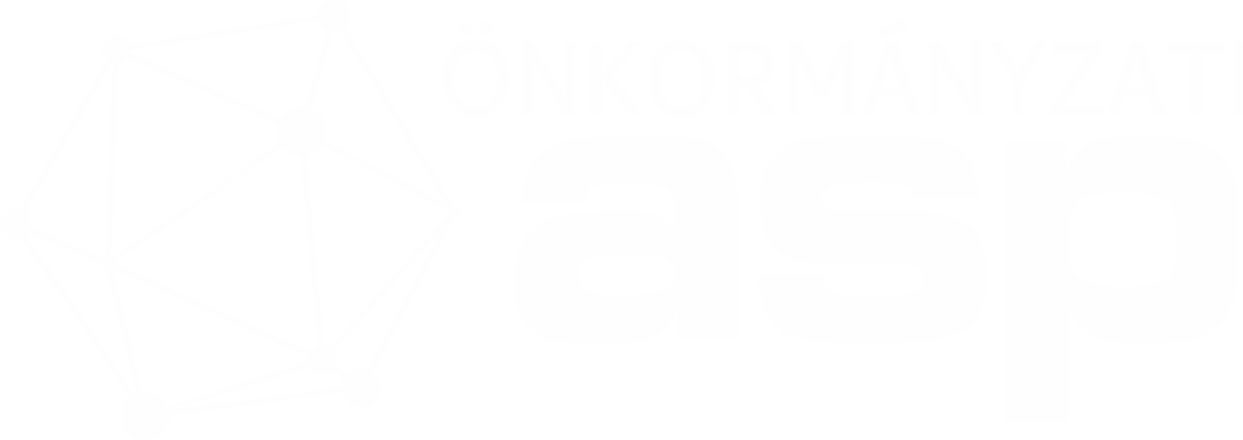 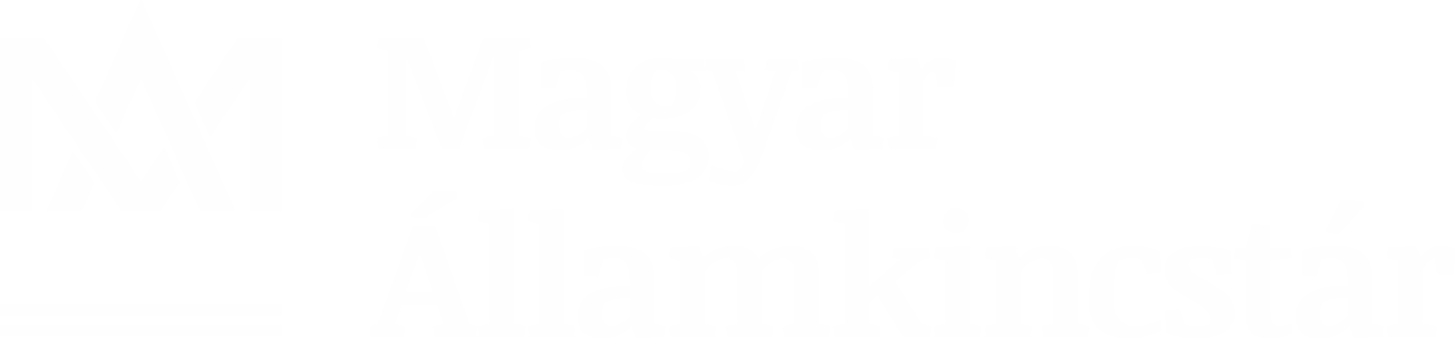 TARTALOMJEGYZÉK
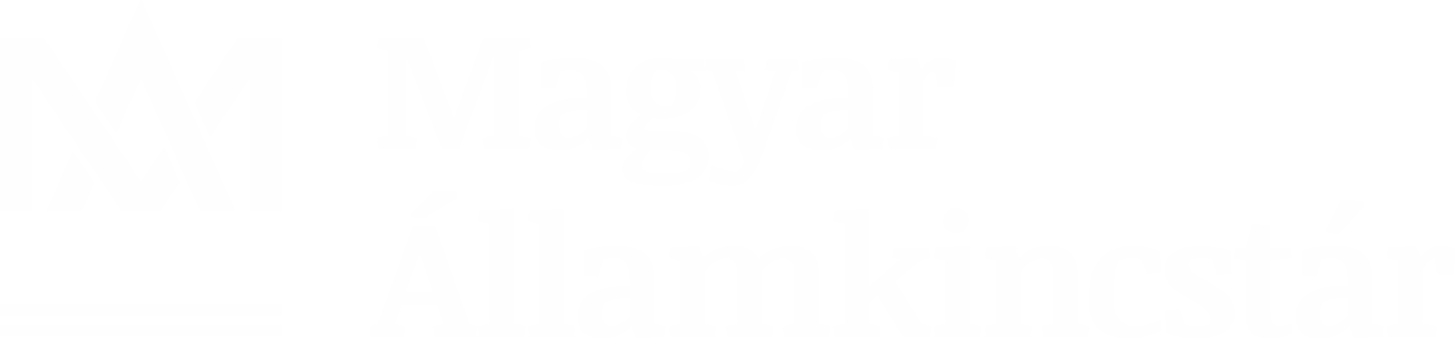 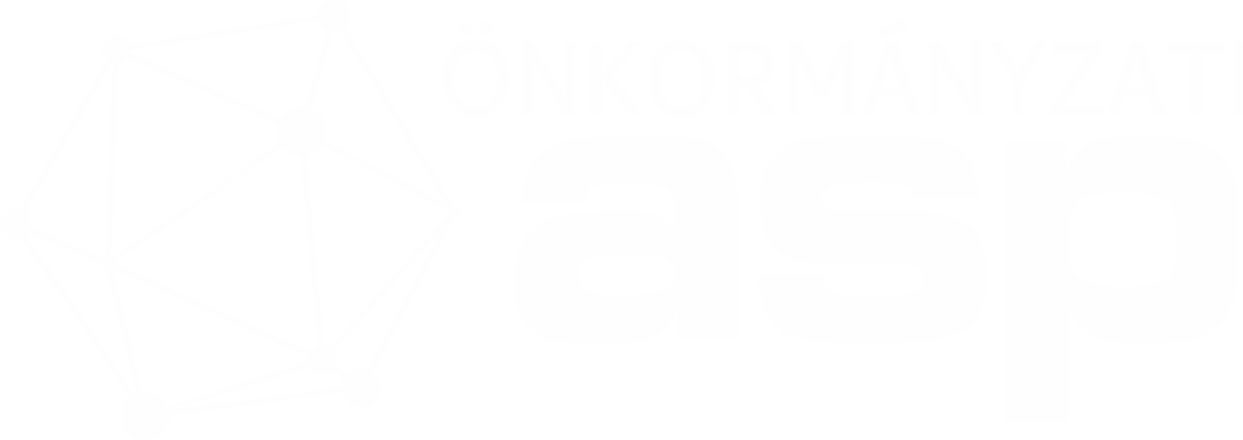 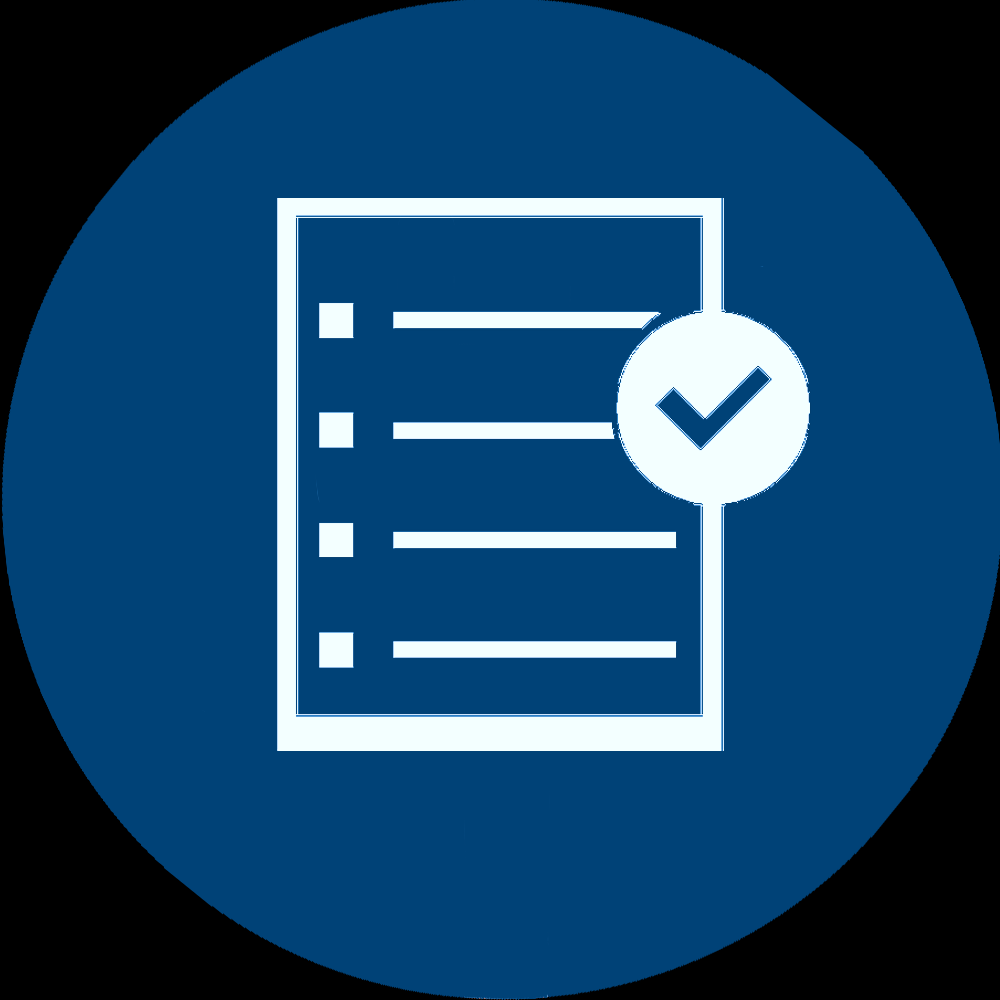 AZ EÜSZTV.-NEK VALÓ MEGFELELÉS IRÁNYAI
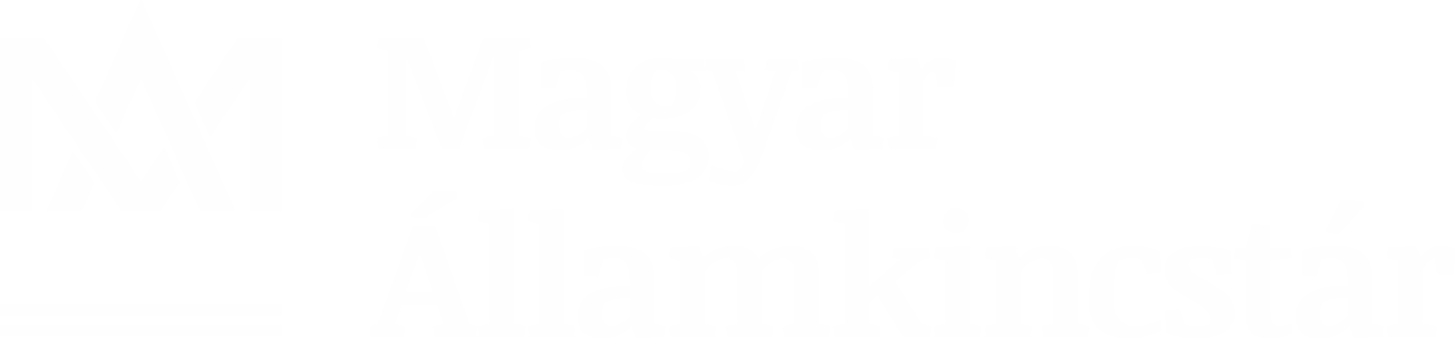 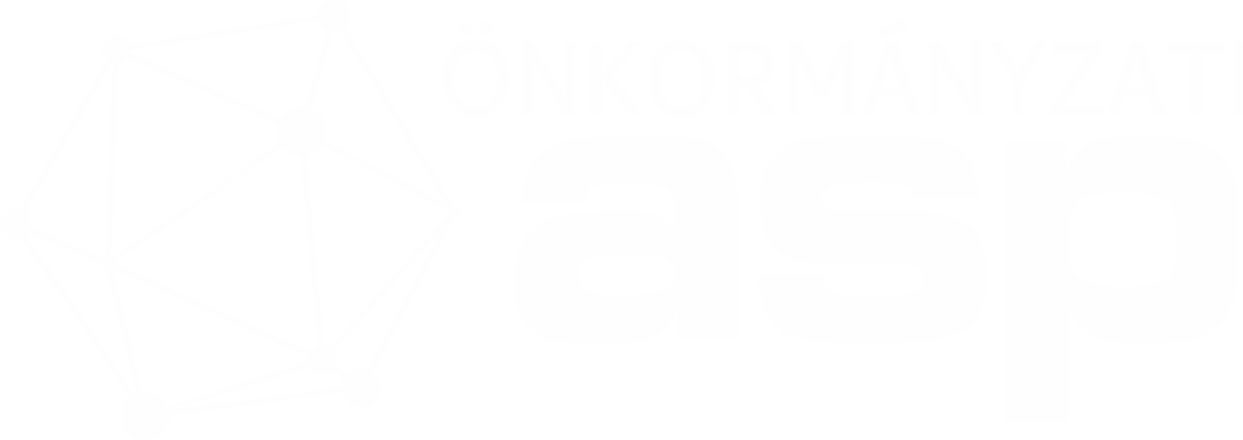 Az Asp és az eüsztv.
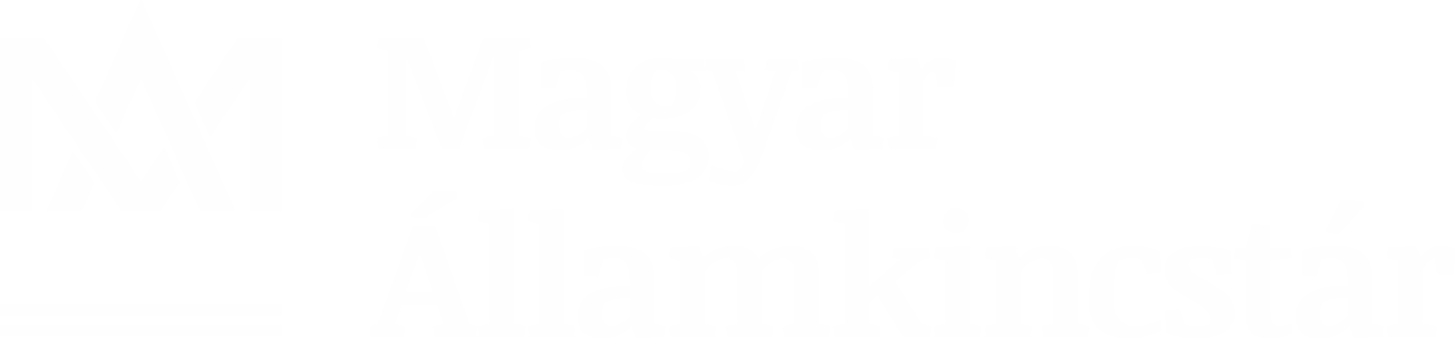 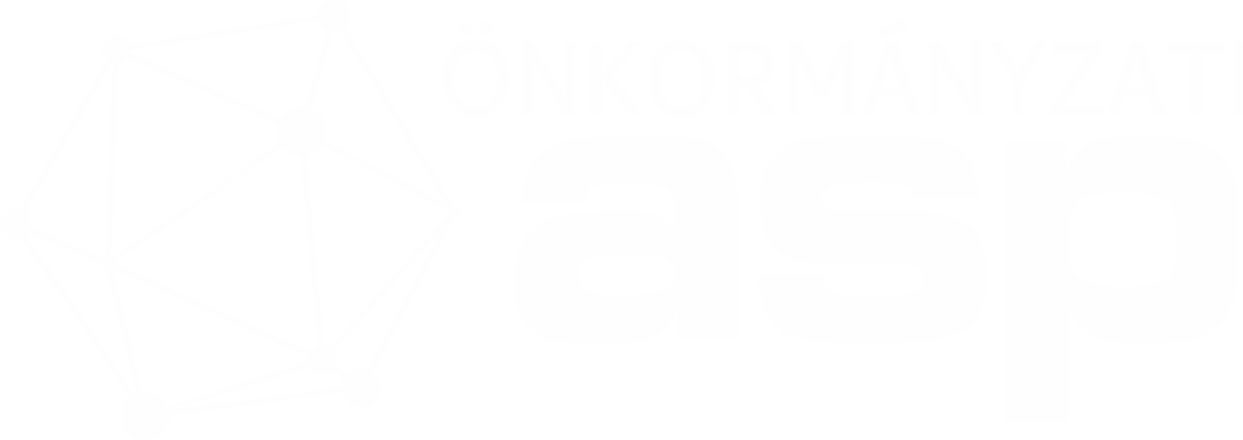 Mit tud az elügy?
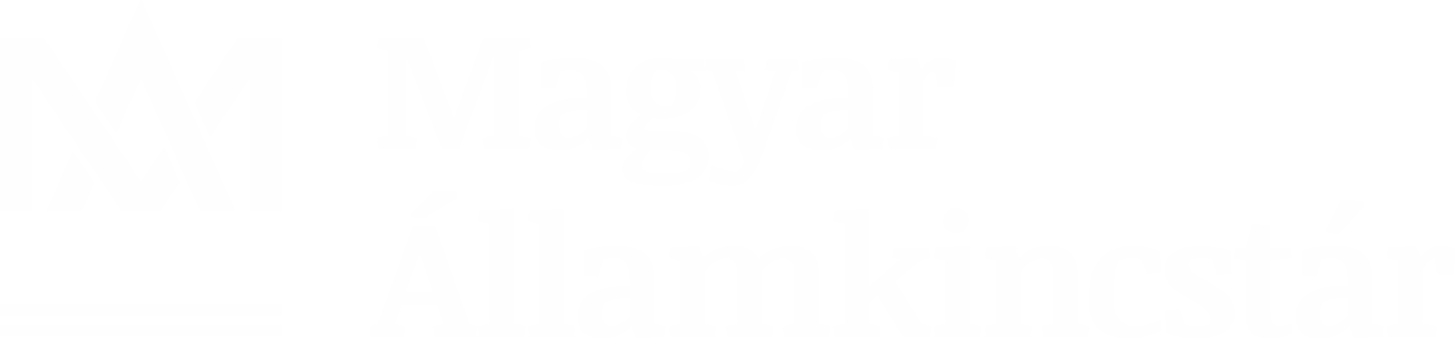 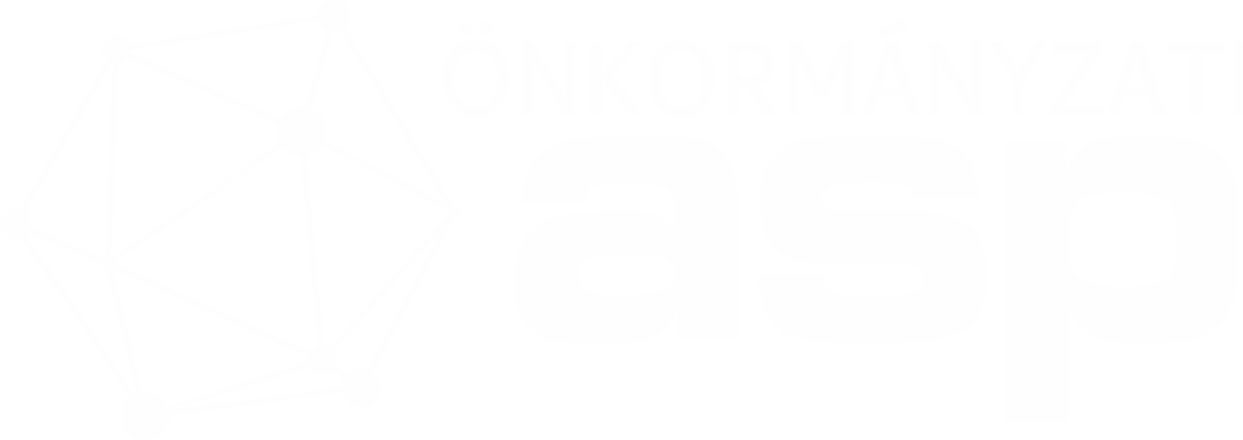 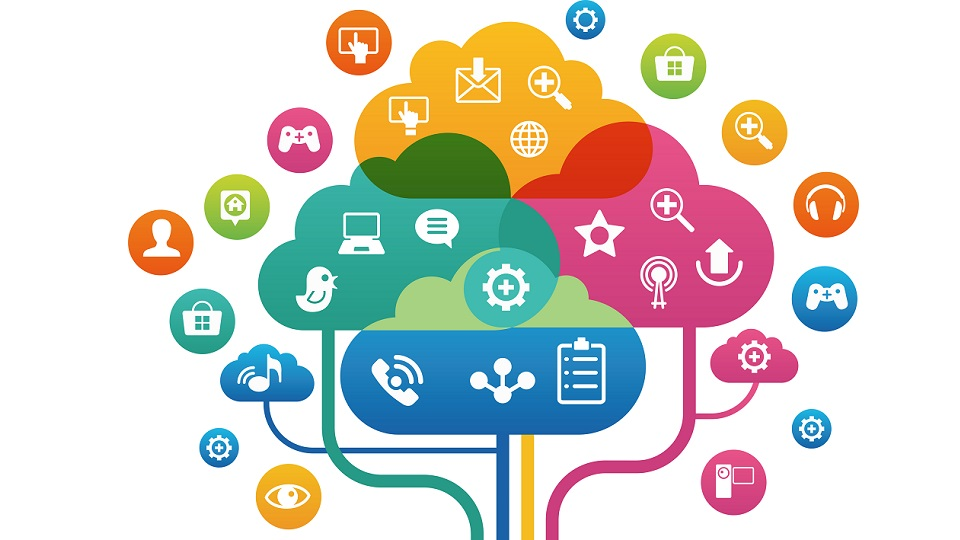 2018.01.01. SZEÜSZ-integrációs elügy működés
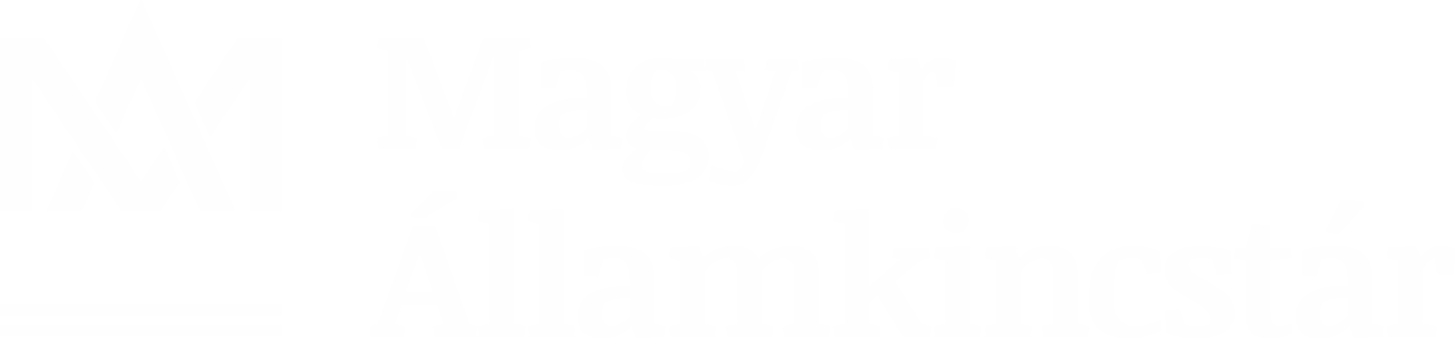 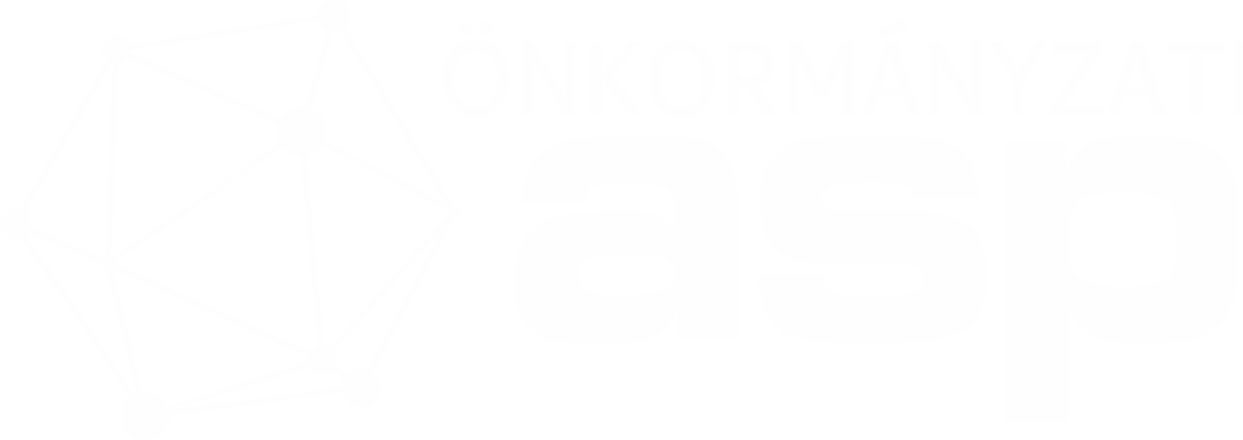 Elektronikusűrlap-kitöltés támogatási szolgáltatás
(iForm)
RNY
AVDH
RNY
BKSZ
BKSZ
KAÜ
SZÜF
RNY
RNY
ÖNY
BKSZ
AVDH
E-Papír
BKSZ
iForm
RNY
Űrlapmenedzselésönkormányzati megszemélyesítés
Űrlapmenedzselés 1.
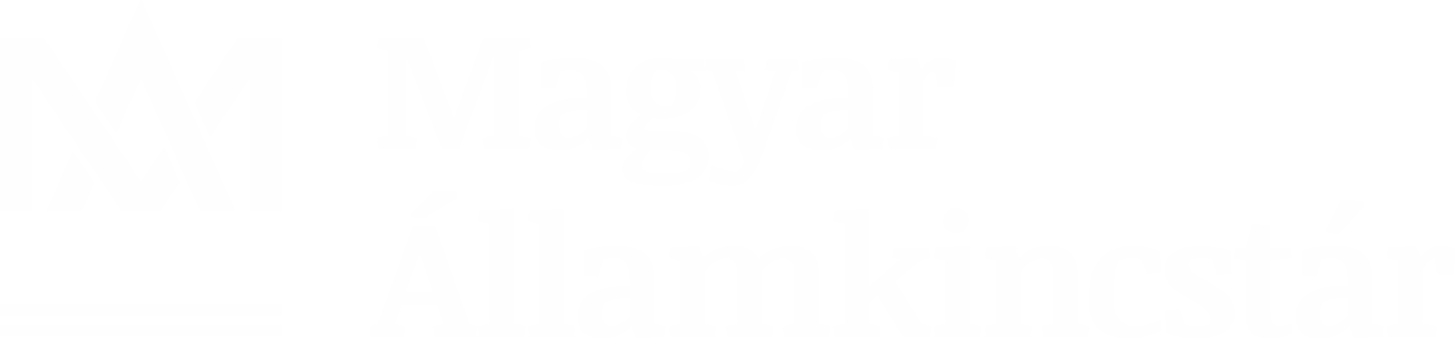 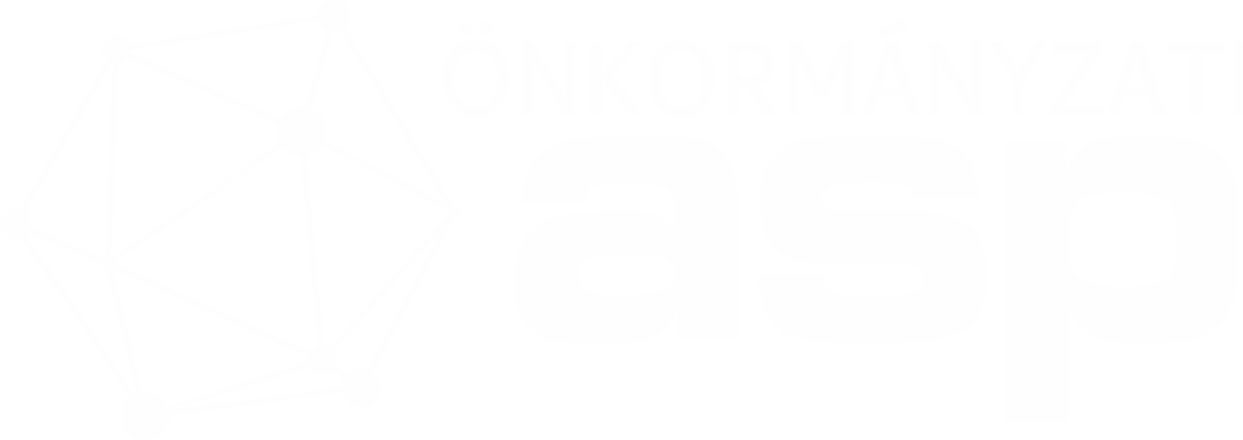 Jogosultsághoz kötött a használata
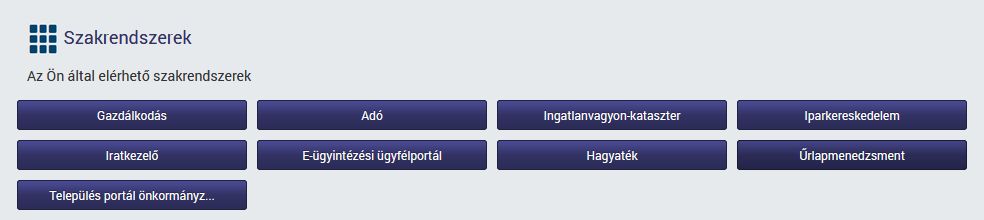 Űrlapmenedzselés 2.
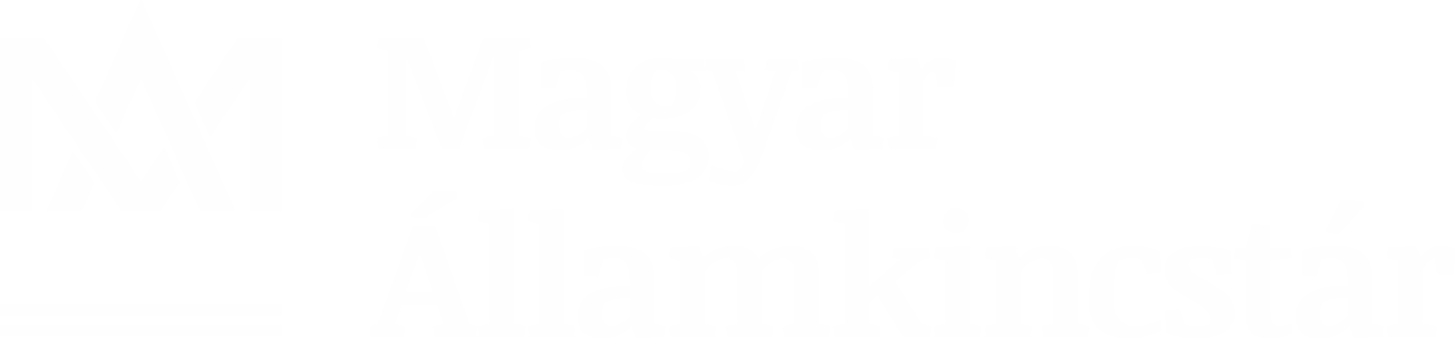 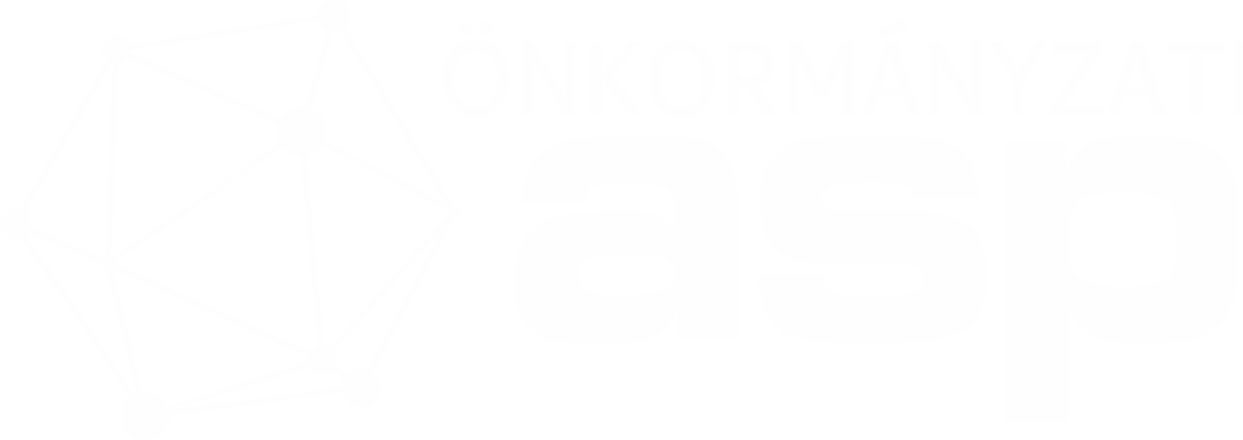 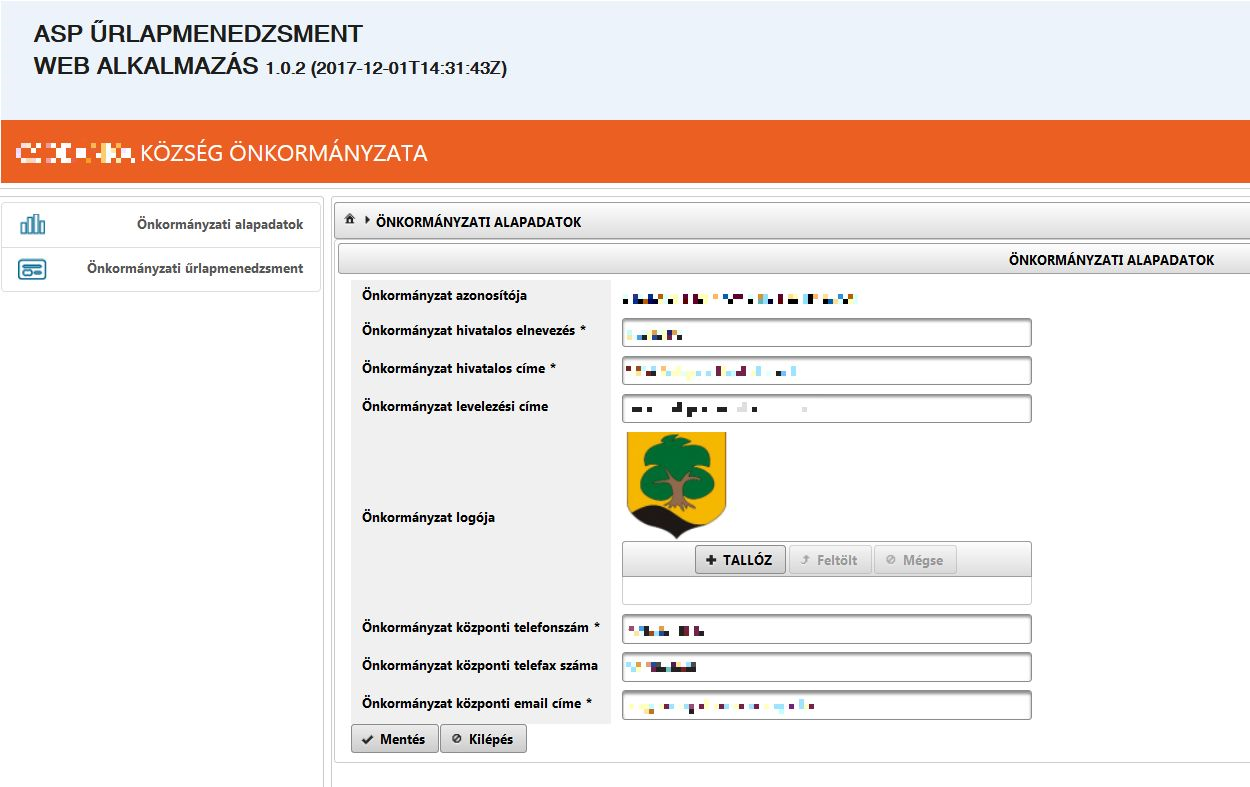 Önkormányzat adatainak megszemélyesítése
Űrlapmenedzselés 3.
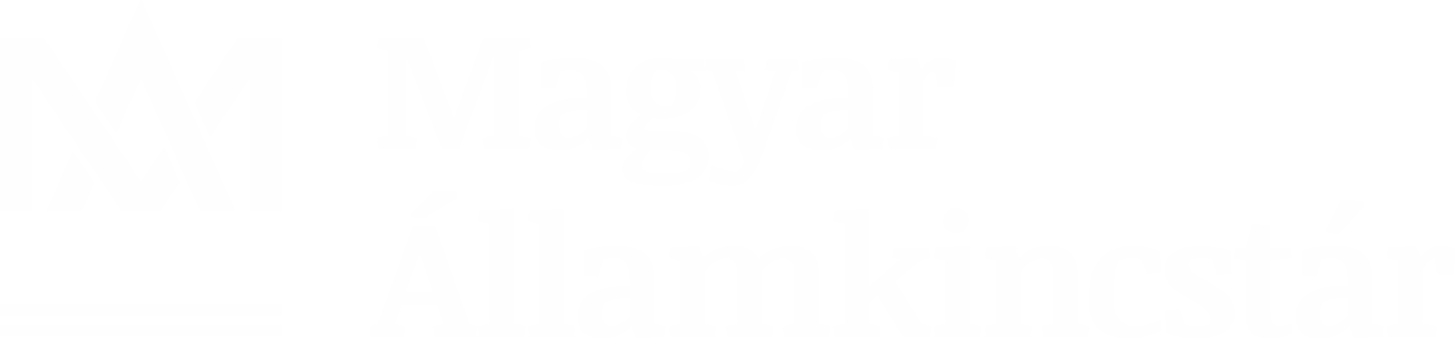 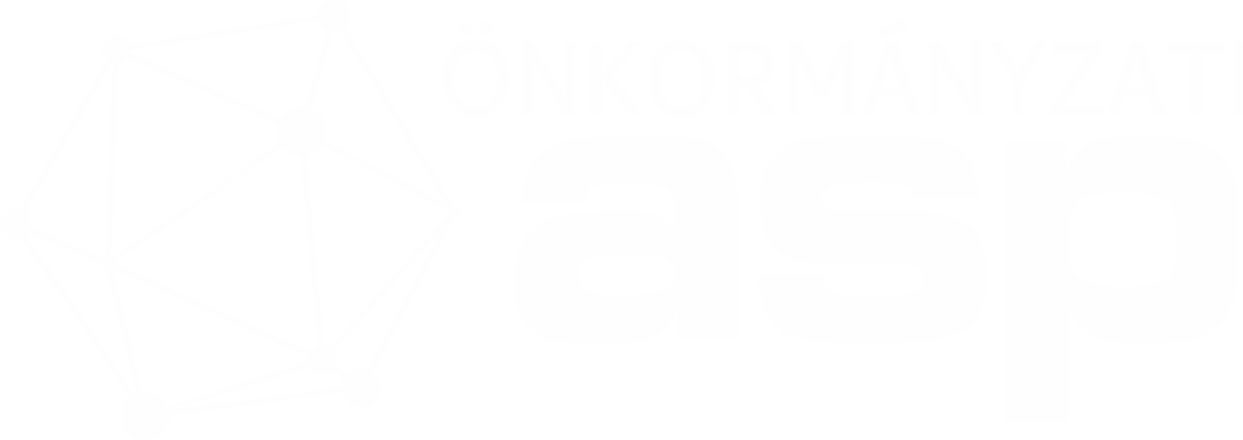 Az űrlap önkormányzati megszemélyesítése
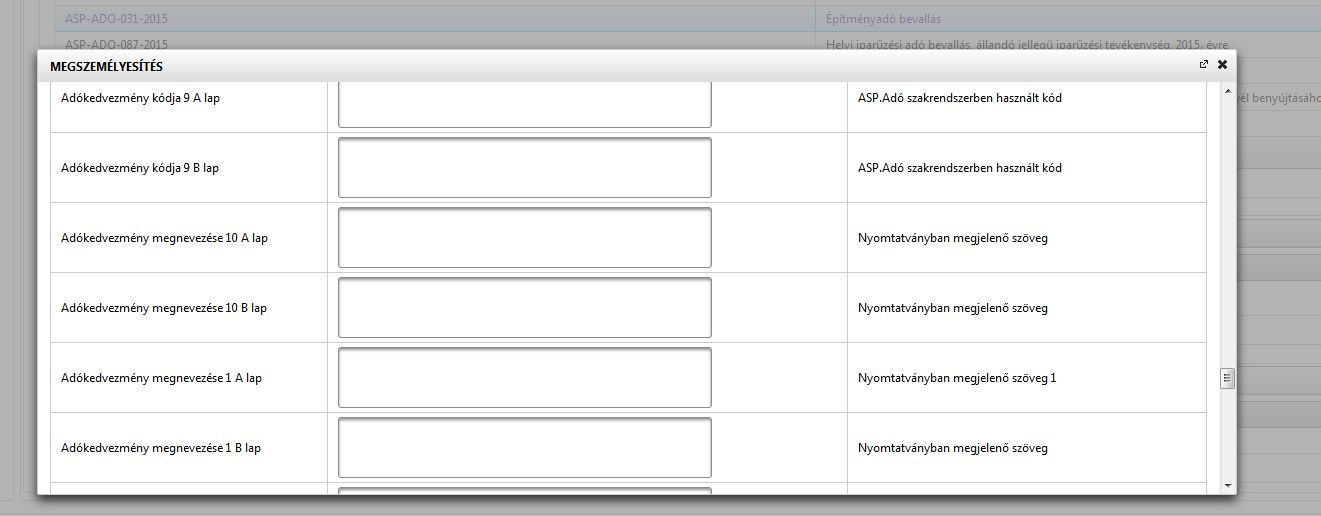 Űrlapmenedzselés 4.
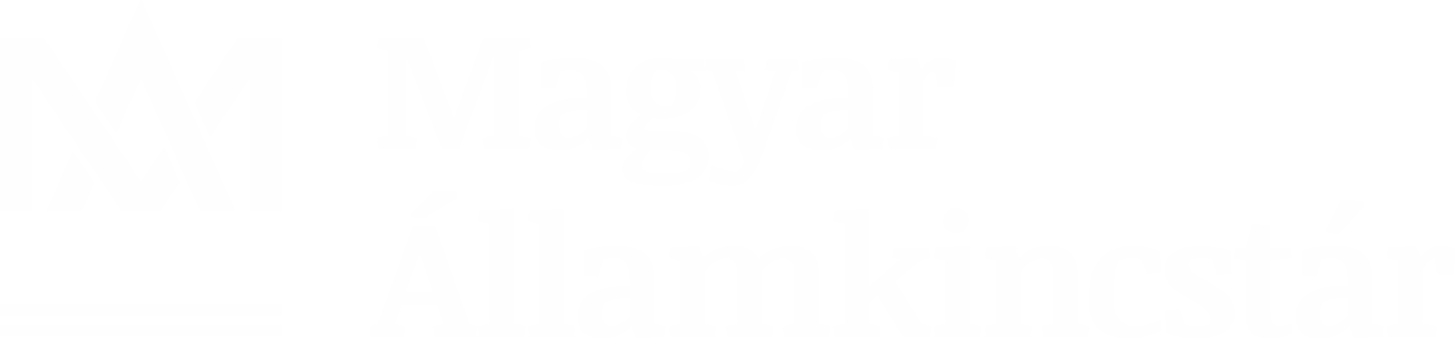 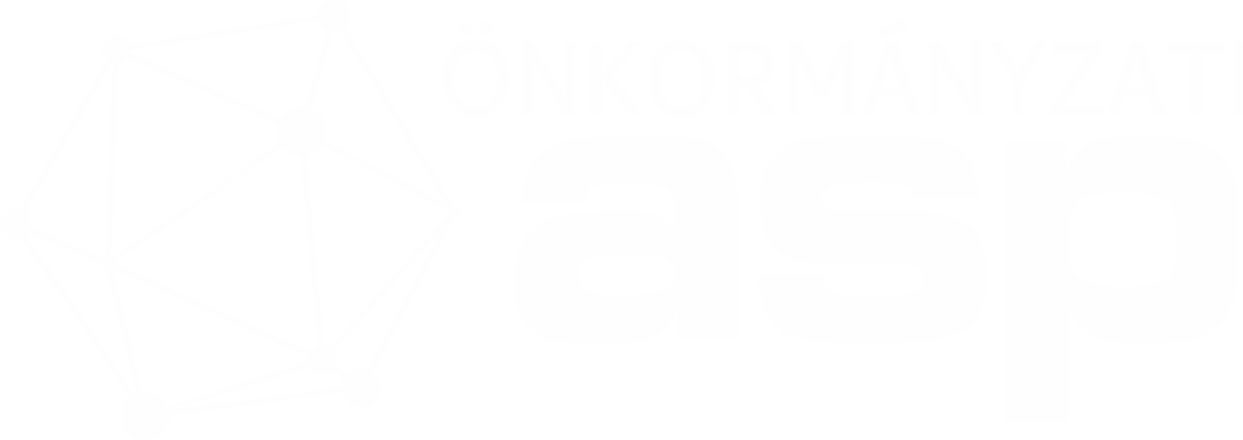 Az űrlap önkormányzati megszemélyesítése
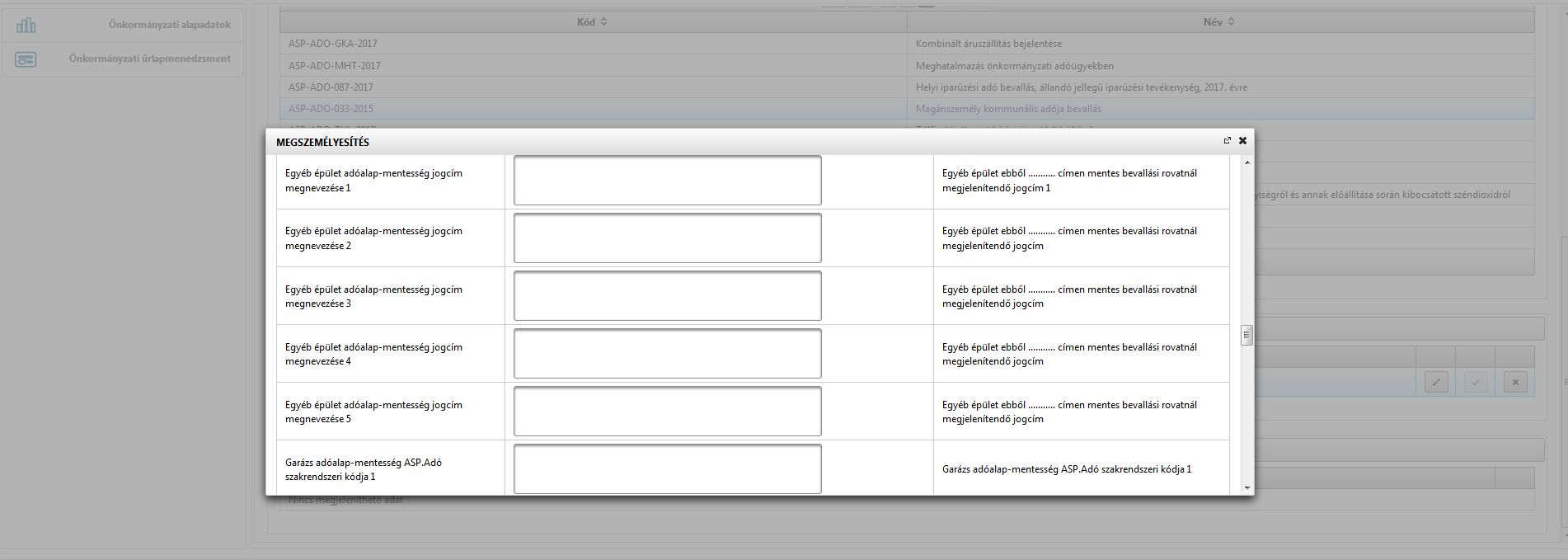 Űrlapok listája 1.
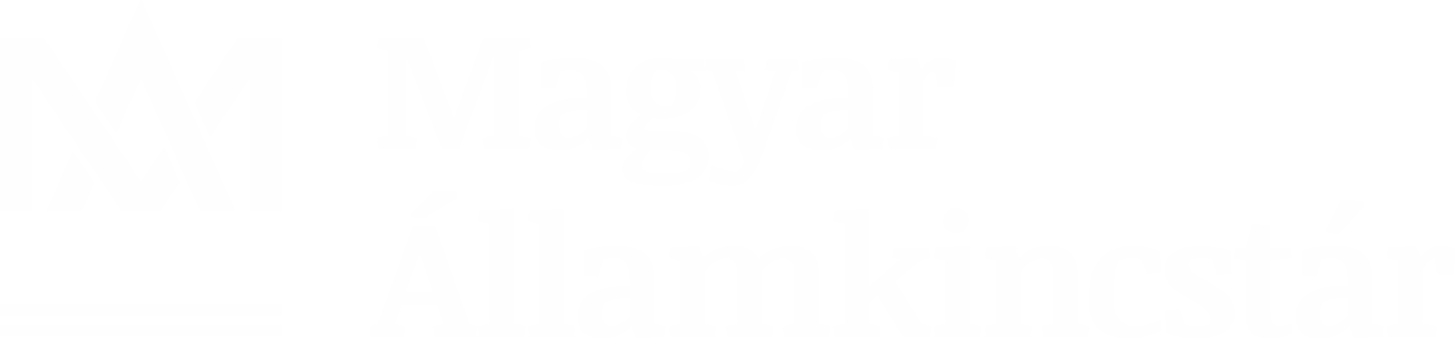 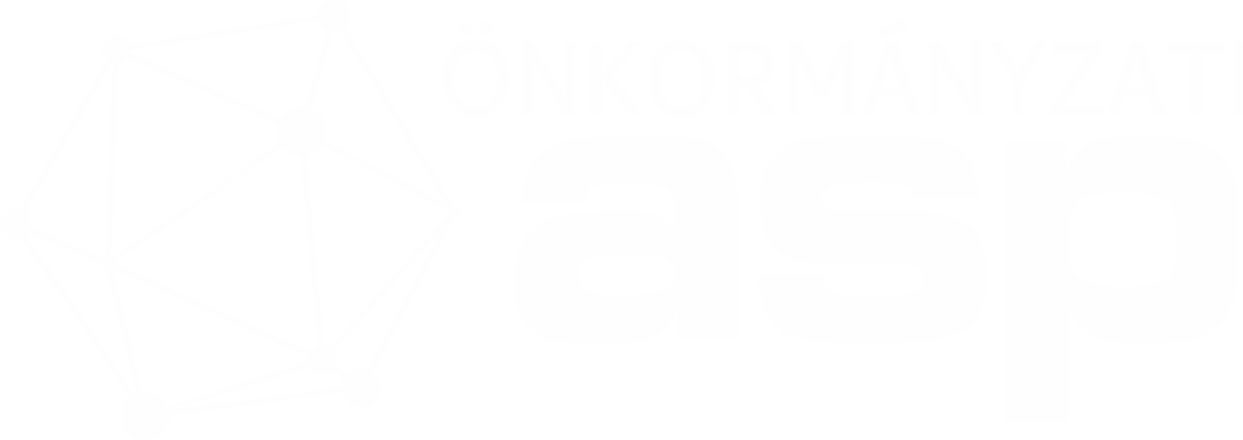 Nyilatkozat adómentesség igénybevételéről,
Talajterhelési díj bevallás,
Telekadó bevallás,
Települési adó (termőföld),
Települési adó (jármű),
Termőföld bérbeadásából származó jövedelem adójához kapcsolódó bevallás,
Kérelem általános adóigazolás kiállítására,
Kérelem adófelfüggesztésre,
Kombinált áruszállítás bejelentése,
Meghatalmazás önkormányzati adóügyekben,
Kérelem túlfizetés átvezetésére és/vagy visszautalására,
Adó- és értékbizonyítvány kiállítási kérelem,
Egyszerűsített részletfizetési kérelem,
Megkeresés köztartozás behajtására,
Méltányossági kérelem, 
Kérelem költségmentesség engedélyezésének alapjául szolgáló körülmények igazolására
ASP ADÓ szakrendszerhez kapcsolódó űrlapok listája
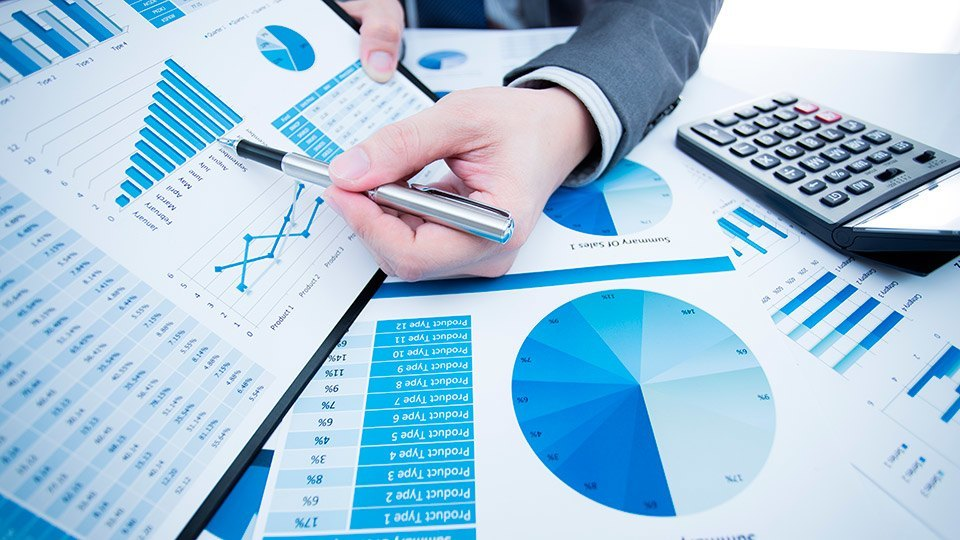 Bevallás a helyi iparűzési adóról 2015, 
Bevallás a helyi iparűzési adóról 2016, 
Bevallás a helyi iparűzési adóról 2017,
Bevallás a helyi iparűzési adóról 2018,
Ideiglenes jelleggel végzett helyiiparűzési adó bevallás,
Helyi iparűzési adóelőleg kiegészítés bevallása,
Bevallás a magánszemély kommunális adójáról,
Bevallás az idegenforgalmi adóról
Bejelentkezés, változás-bejelentés,
Bejelentés desztilláló berendezés tulajdonjogáról, tulajdonjogának megszerzéséről,
Bevallás előállított magánfőzött párlat után,
Gépjárműadó,
Nem távhős hőellátás során kibocsátott co2-kibocsátási különbözet díj bevallás,
Bevallás az építményadóról,
Bevallás a reklámhordozó utáni építményadóról,
Bevallás a helyi iparűzési adóról 2014,
Űrlapok listája 2.
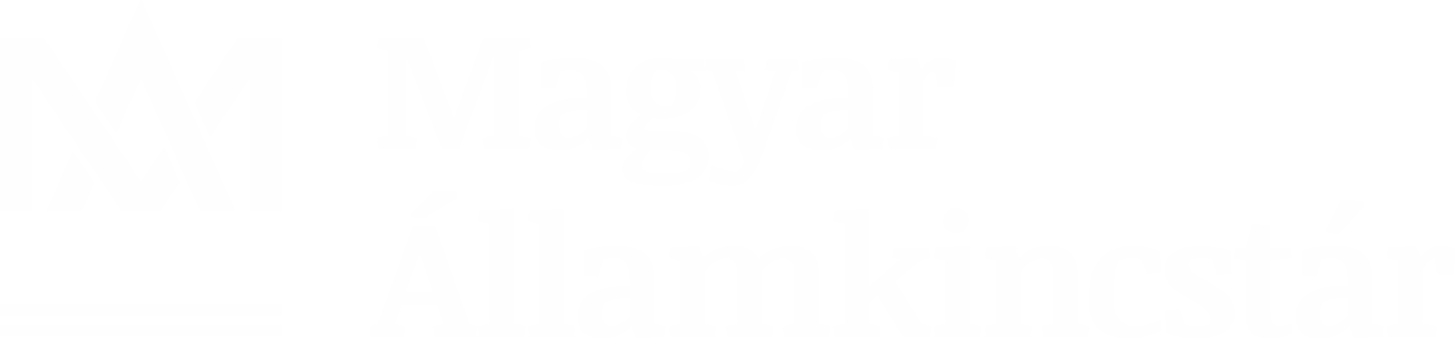 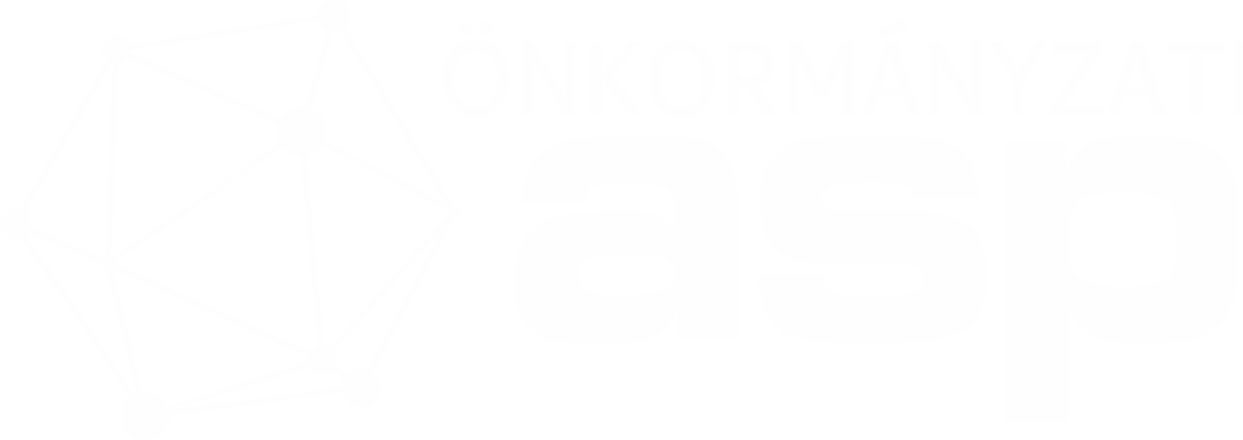 ASP IPAR-KER szakrendszerhez kapcsolódó űrlapok listája
ASP Hagyaték szakrendszerhez kapcsolódó űrlap
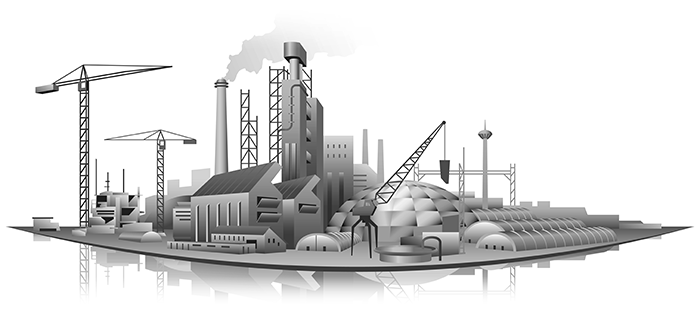 Adatszolgáltatás hagyatéki leltárhoz.
ASP GAZD szakrendszerhez kapcsolódó űrlap
Nyilatkozat intézményi gyermekétkeztetés lemondásáról.
ASP IVK szakrendszerhez kapcsolódó űrlapok listája
Adatszolgáltatás nem üzleti szálláshely szolgáltatási tevékenységgel kapcsolatban,
Szálláshely nyilvántartásba vételi kérelem, bejelentés,
Szálláshely megszűnésének bejelentése,
Működési engedély kérelem üzletköteles termék forgalmazásához,
Működési engedély visszavonási kérelem
Közterület, közút eltérő használata iránti kérelem,
Bejelentés, kérelem befogadáshoz,
Kérelem felújítási költségek beszámításához.
Általános (több ügytípusban is használható) űrlapok listája
Fakivágási engedélykérelem, bejelentés,
Behajtási engedély iránti kérelem.
Űrlapok listája 3.
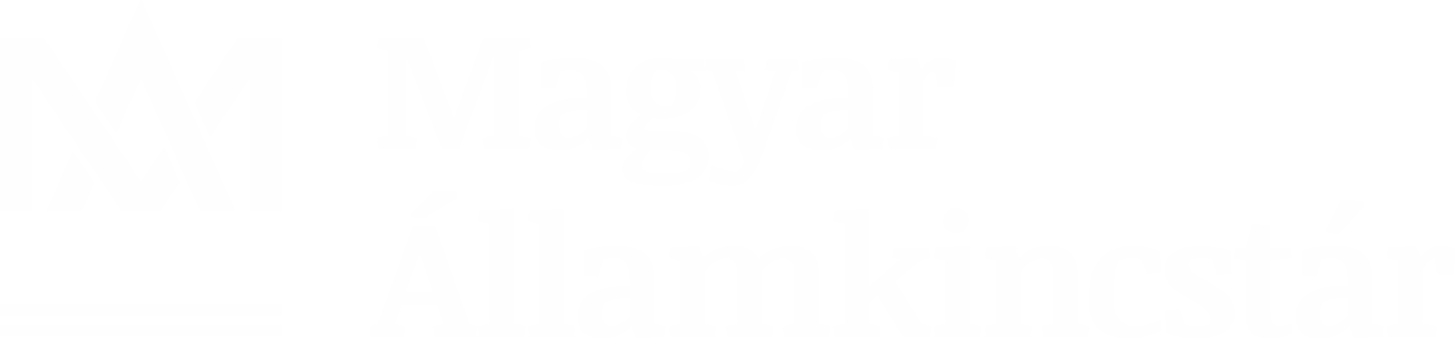 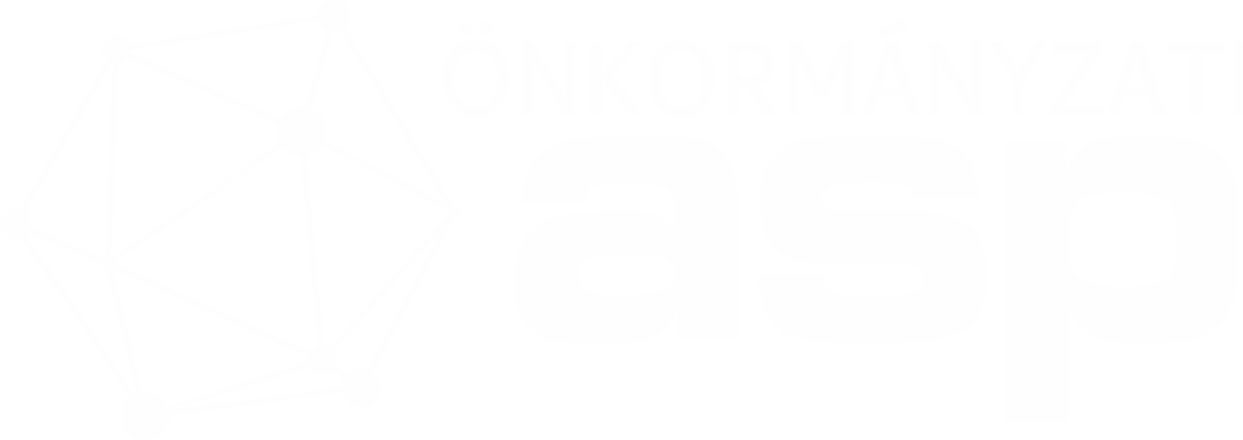 Nem ASP-s szakrendszerekhez kapcsolódó űrlapok listája
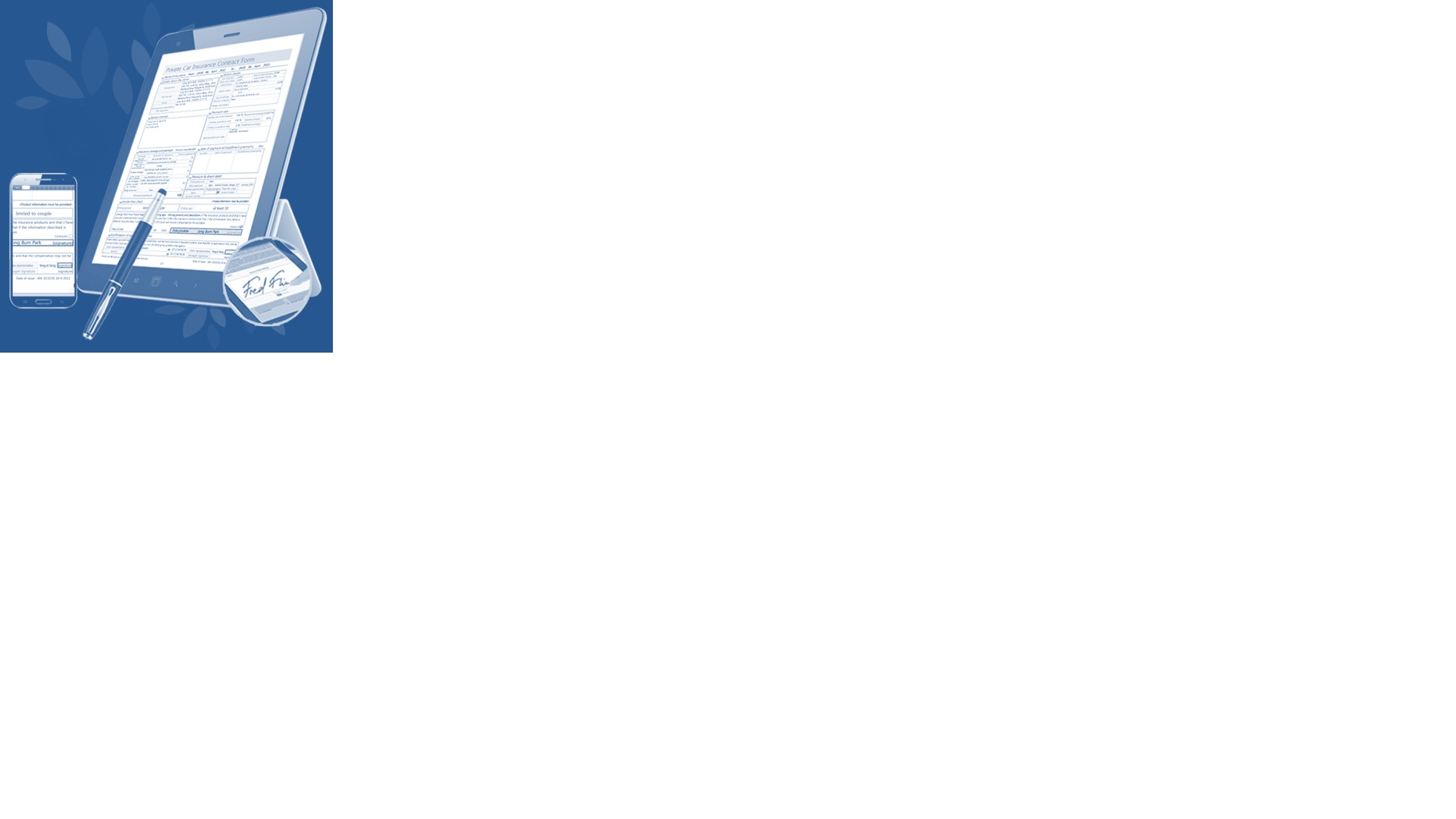 Űrlap közigazgatási szerv határozatának bírósági felülvizsgálata iránti keresetlevél benyújtásához,
Űrlap keresetlevél beterjesztéséhez jegyző birtokvédelmi határozatának megváltoztatása iránti perben,
Rendkívüli települési támogatás megállapítása iránti kérelem, 
Köztemetési kérelem,
Adás-vételi vagy haszonbérleti szerződés közzétételi kérelem,
Anyakönyvi kivonat kiállítási kérelem
ELÜGY szolgáltatások elérése
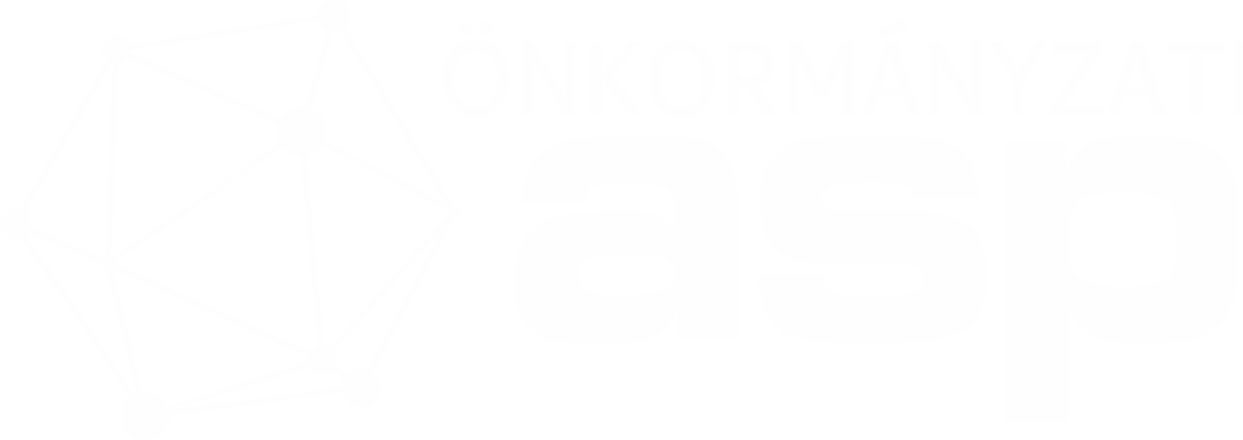 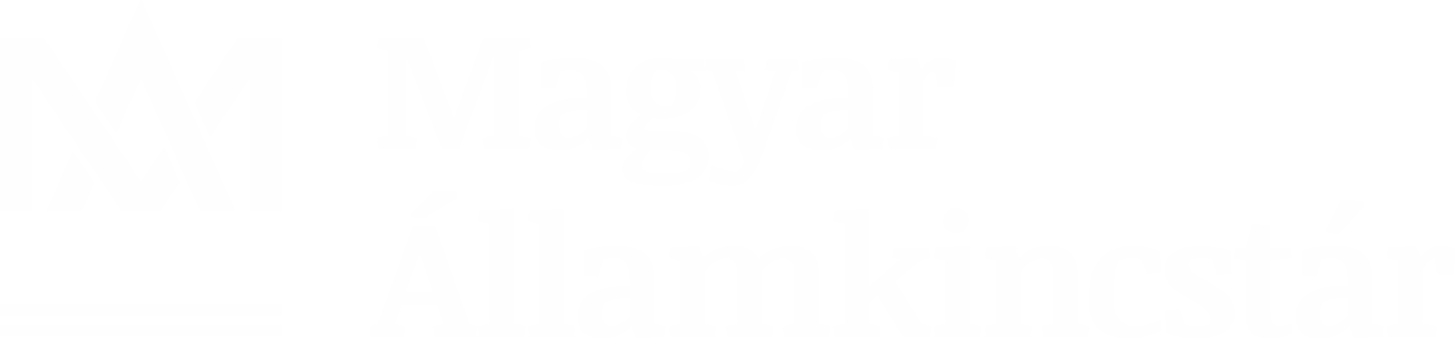 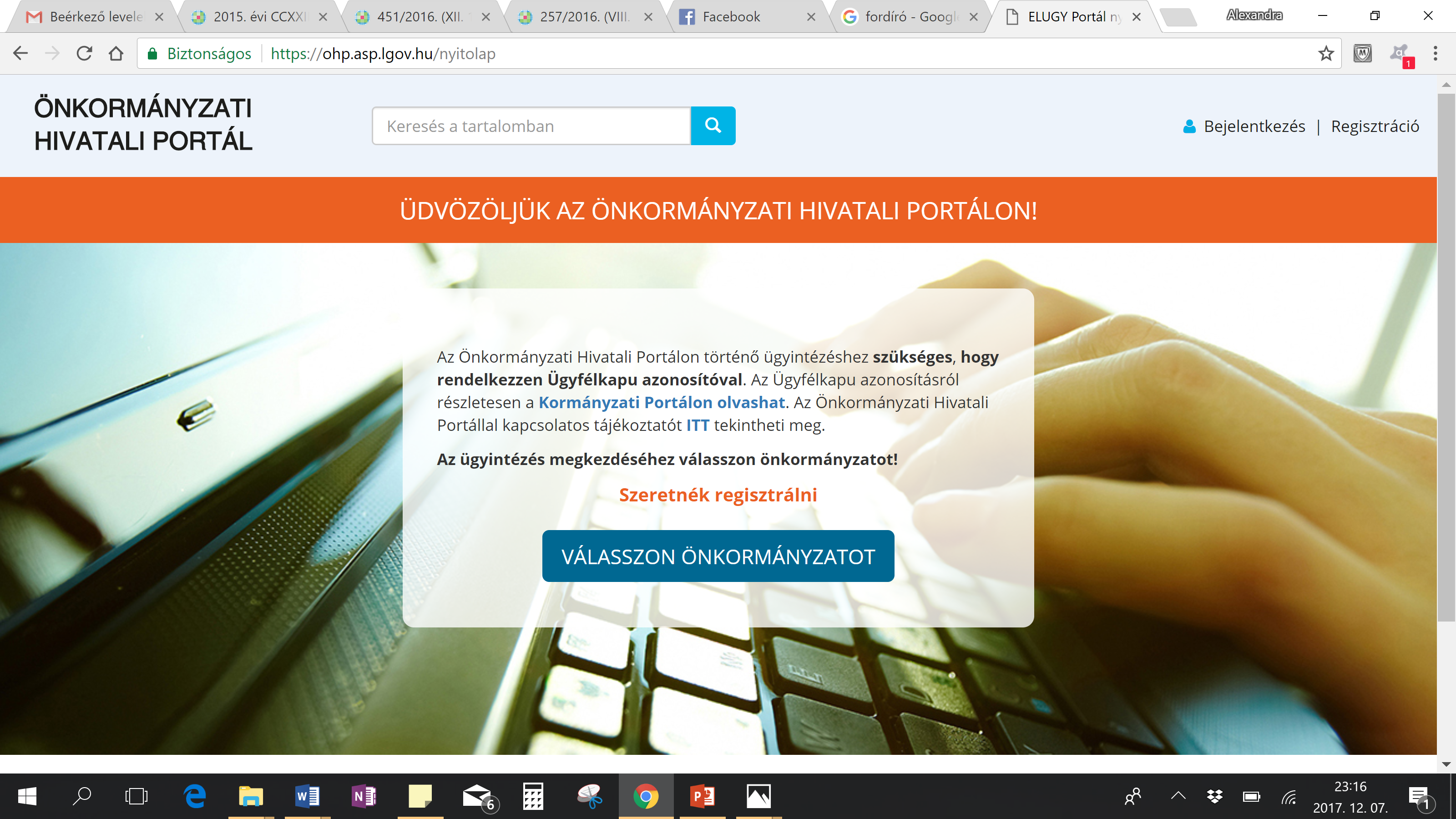 Önkormányzati Hivatali Portál
Közvetlenül: https://ohp.asp.lgov.hu 
Személyre szabott ügyintézési felületen (SZÜF)keresztül: http://magyarorszag.hu/
Demo: http://ekozig.hu/

Települési honlapokon banner támogatással
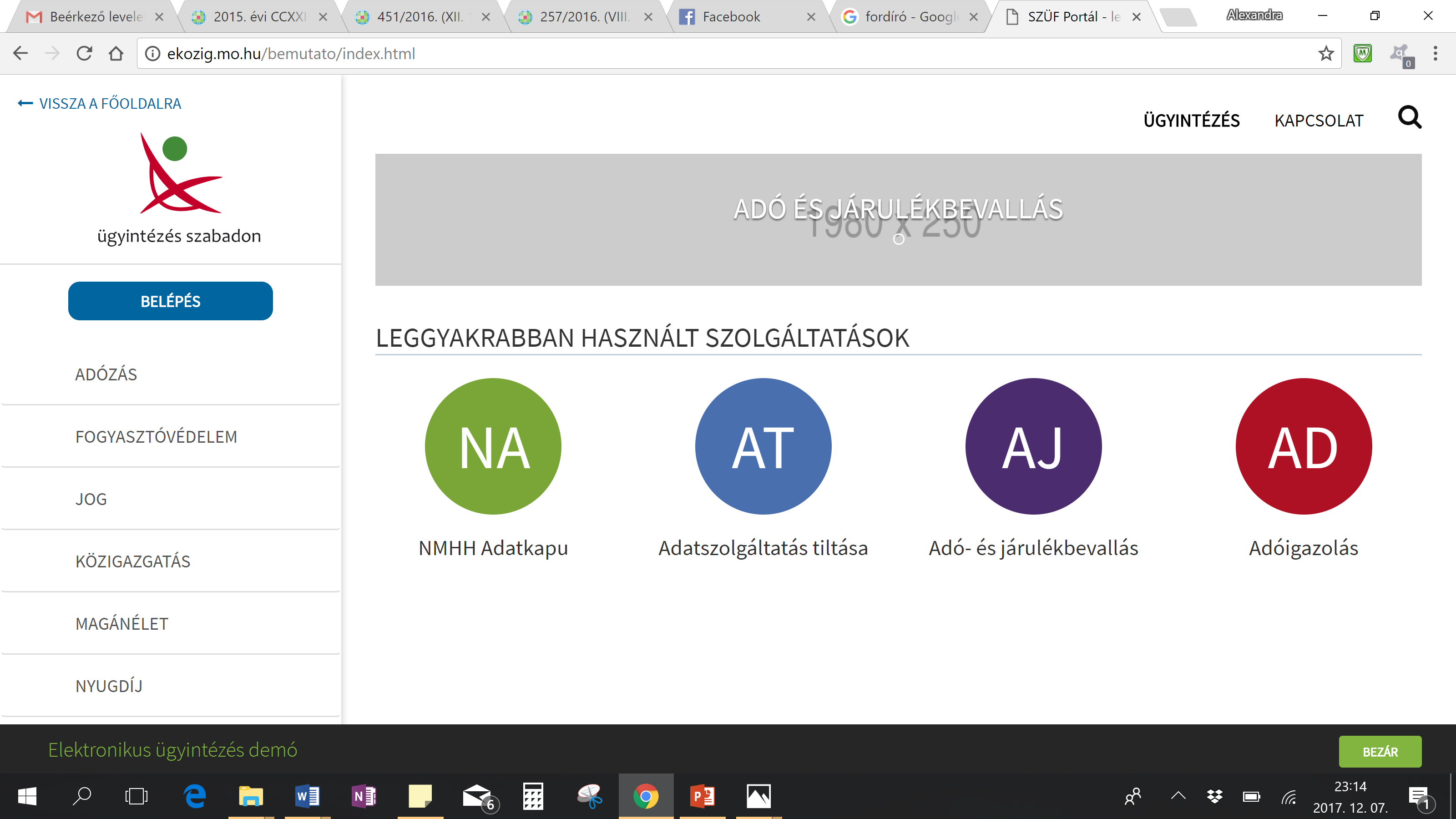 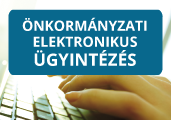 Ügyfélazonosítás 
(kaü)
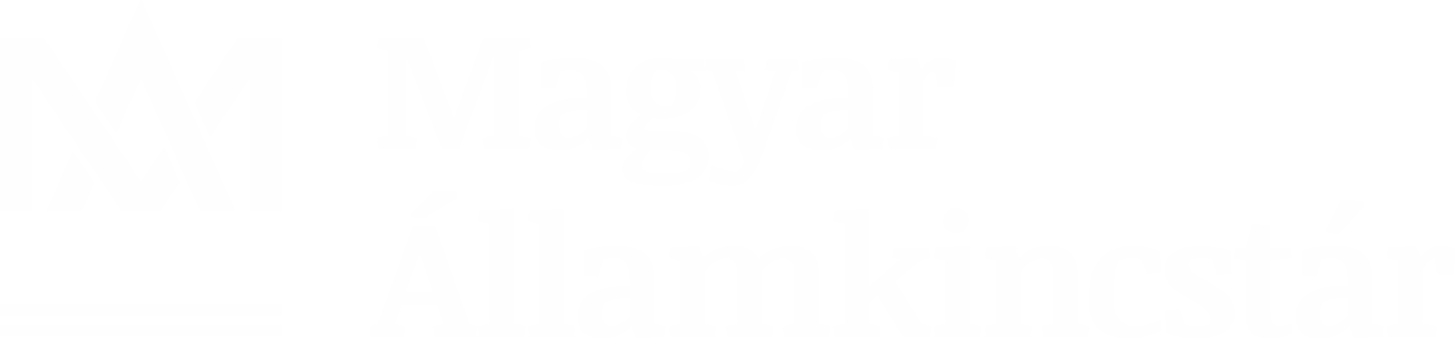 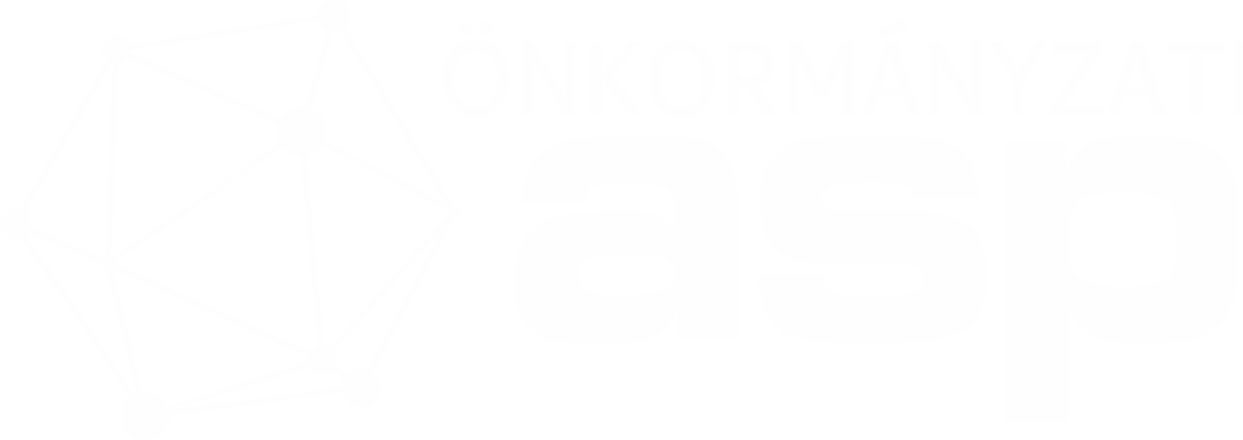 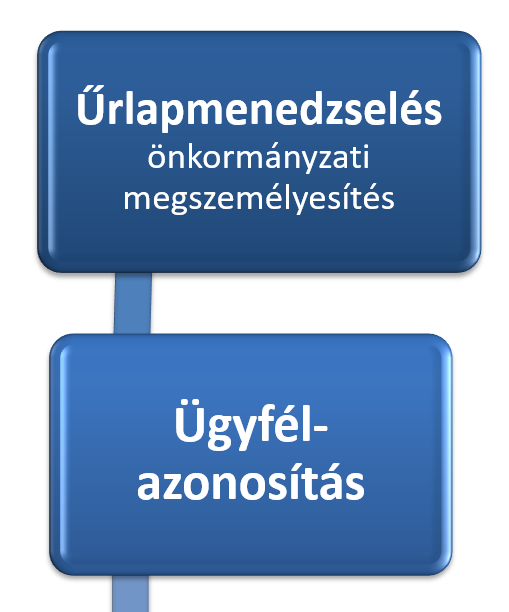 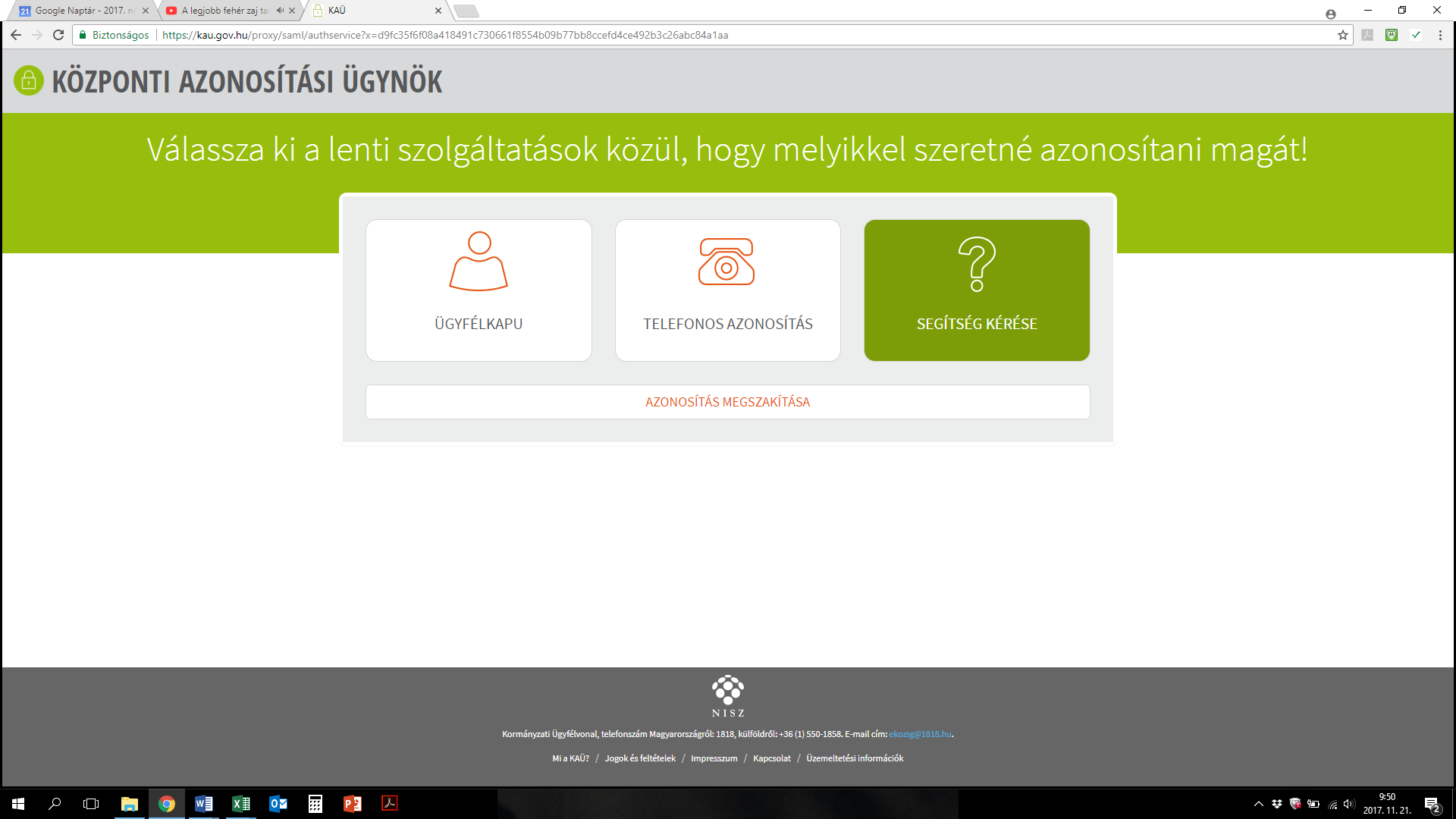 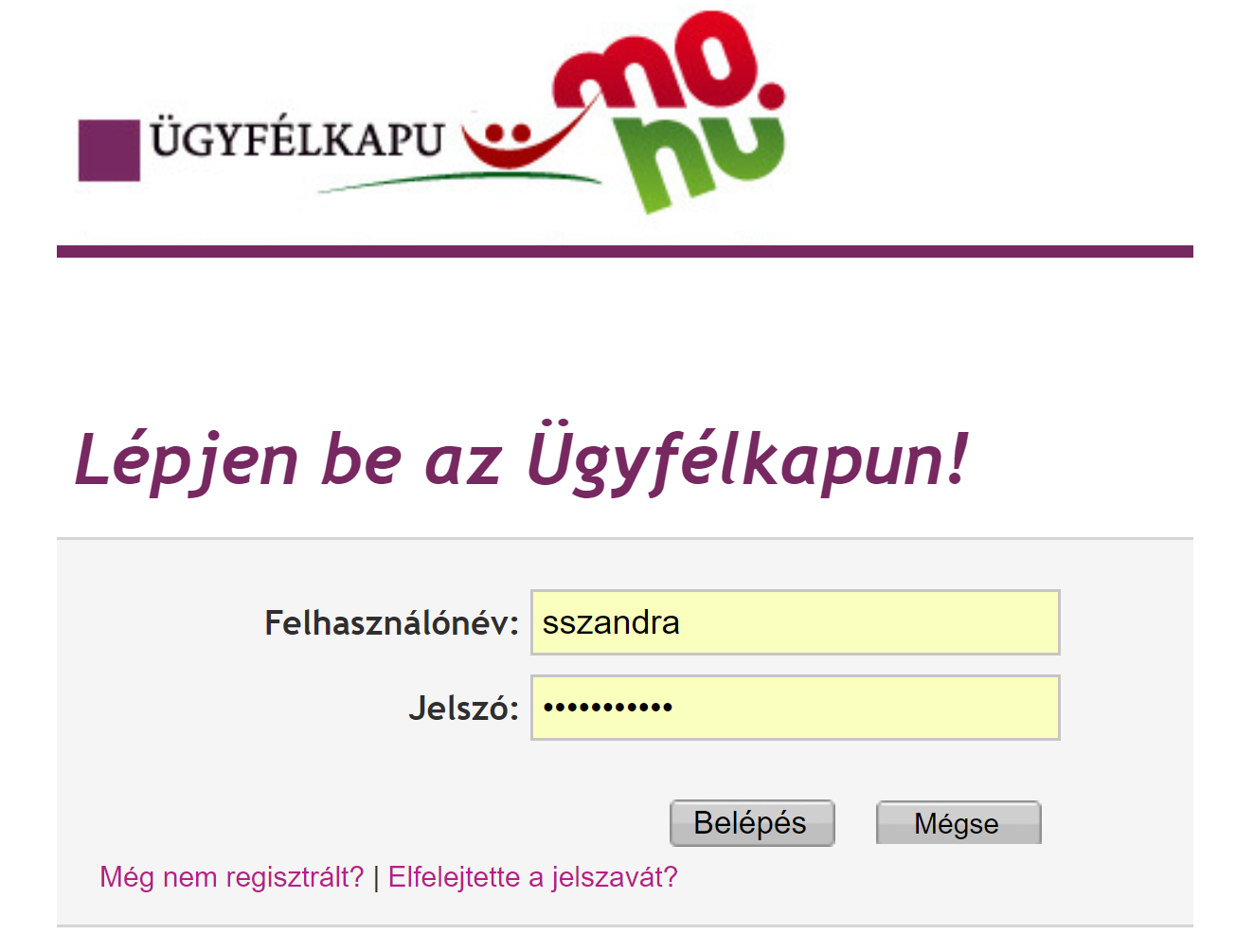 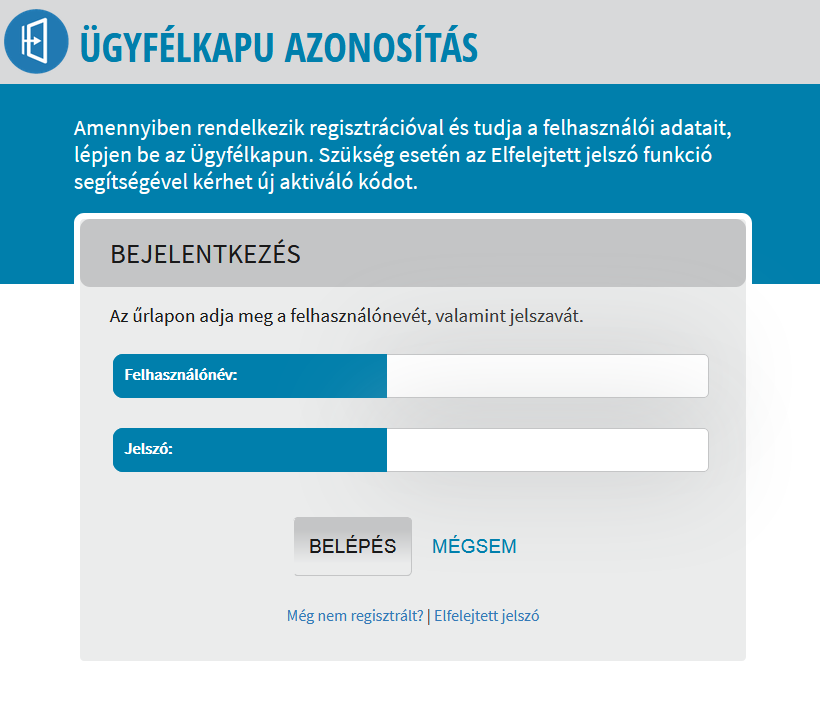 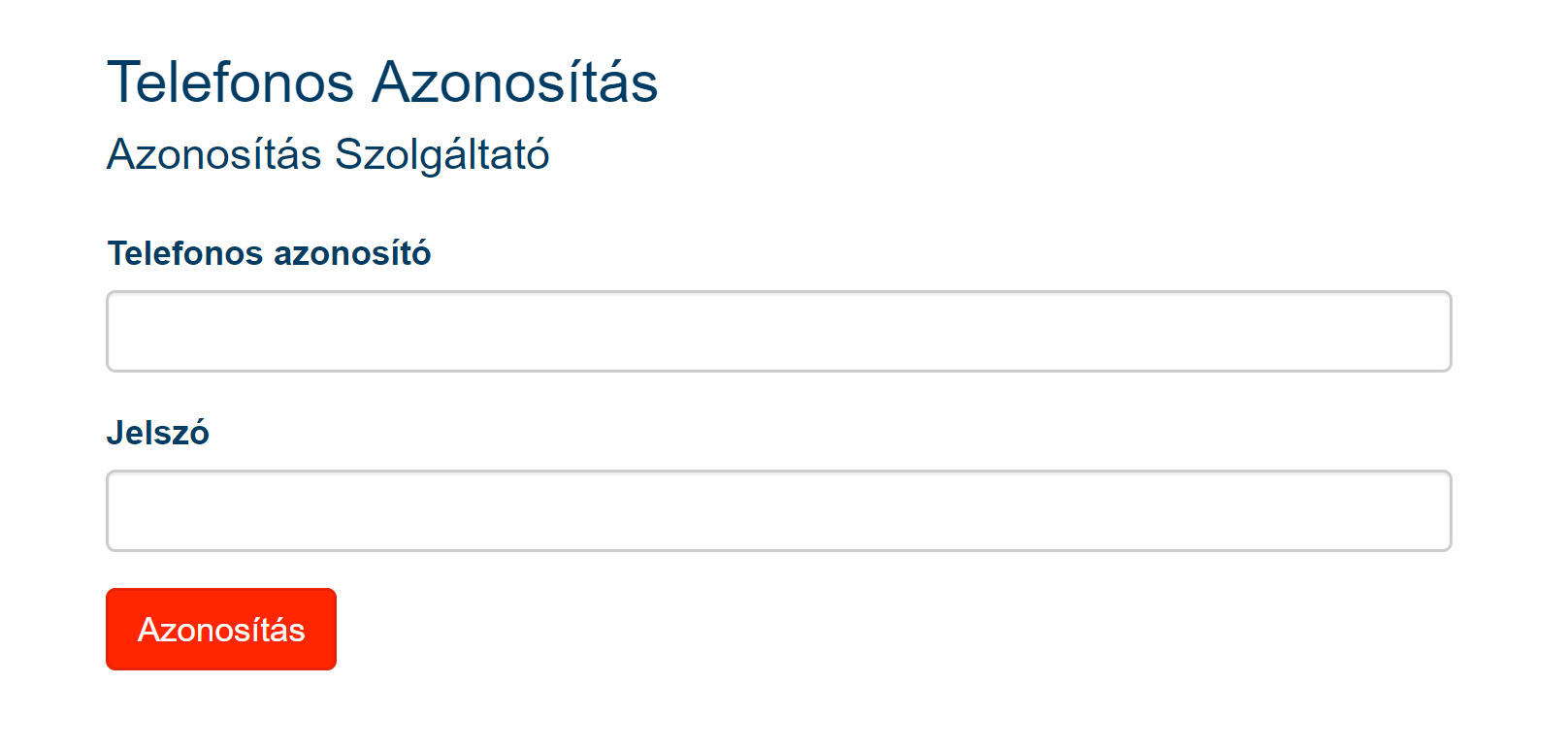 Két azonosítási mód:Telefonos azonosítás és Ügyfélkapu
Hamarosan eSZIG azonosítás is!
Elérhető szolgáltatások
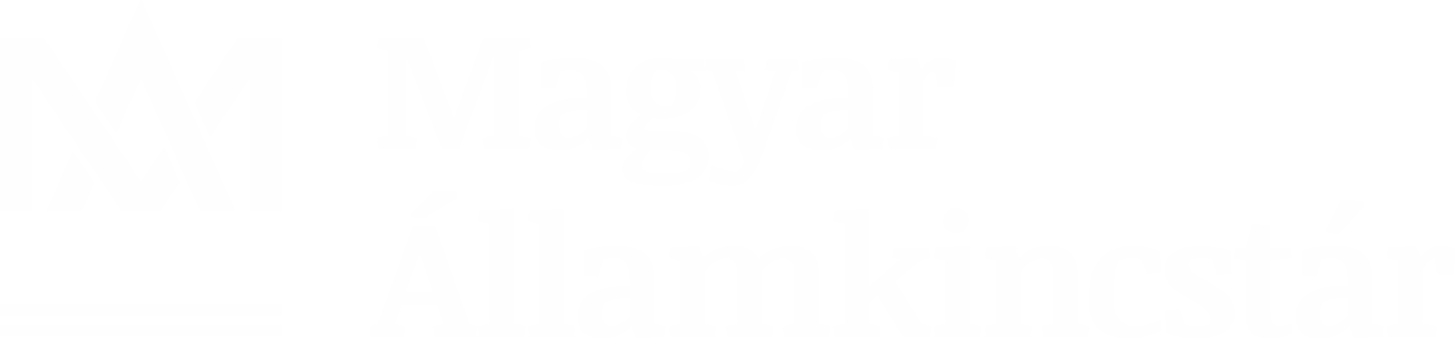 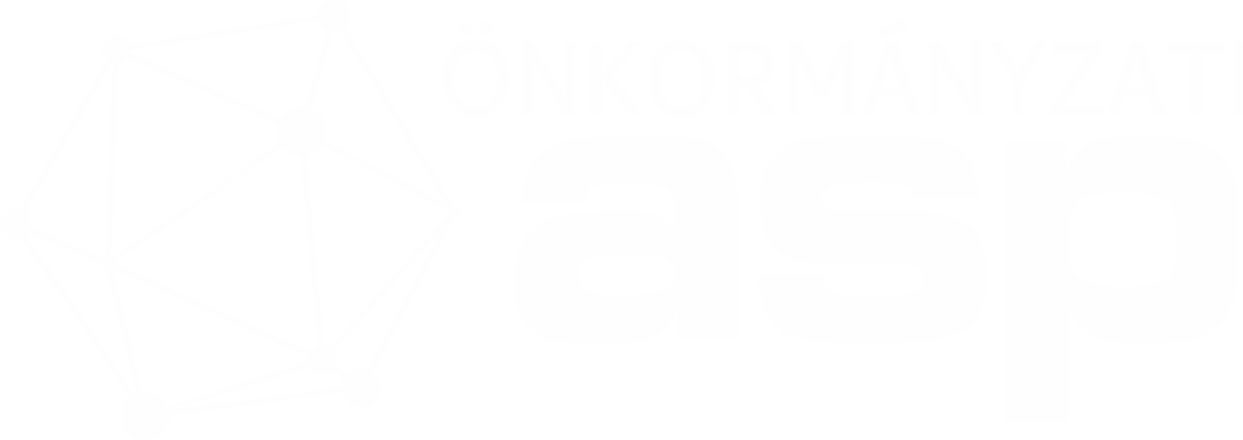 Településválasztás(kedvenc önkormányzat)
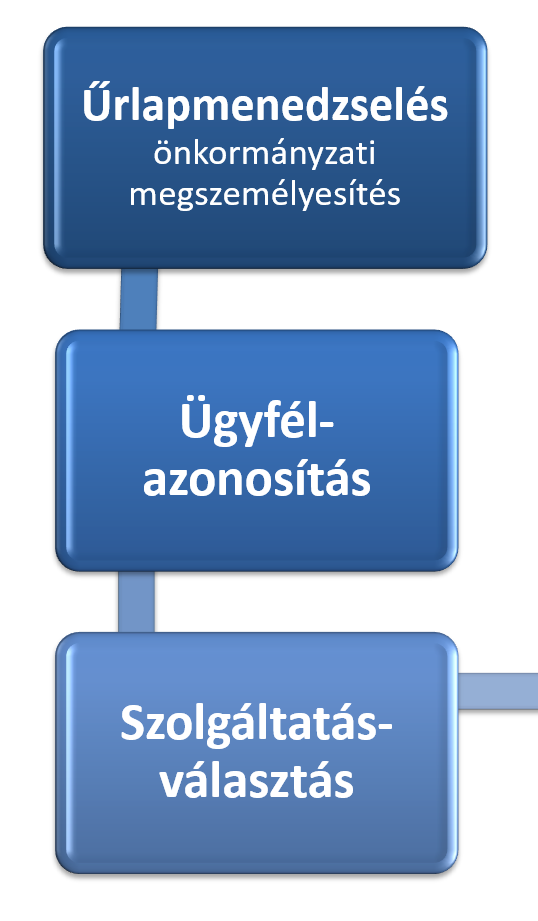 Szolgáltatásválasztás
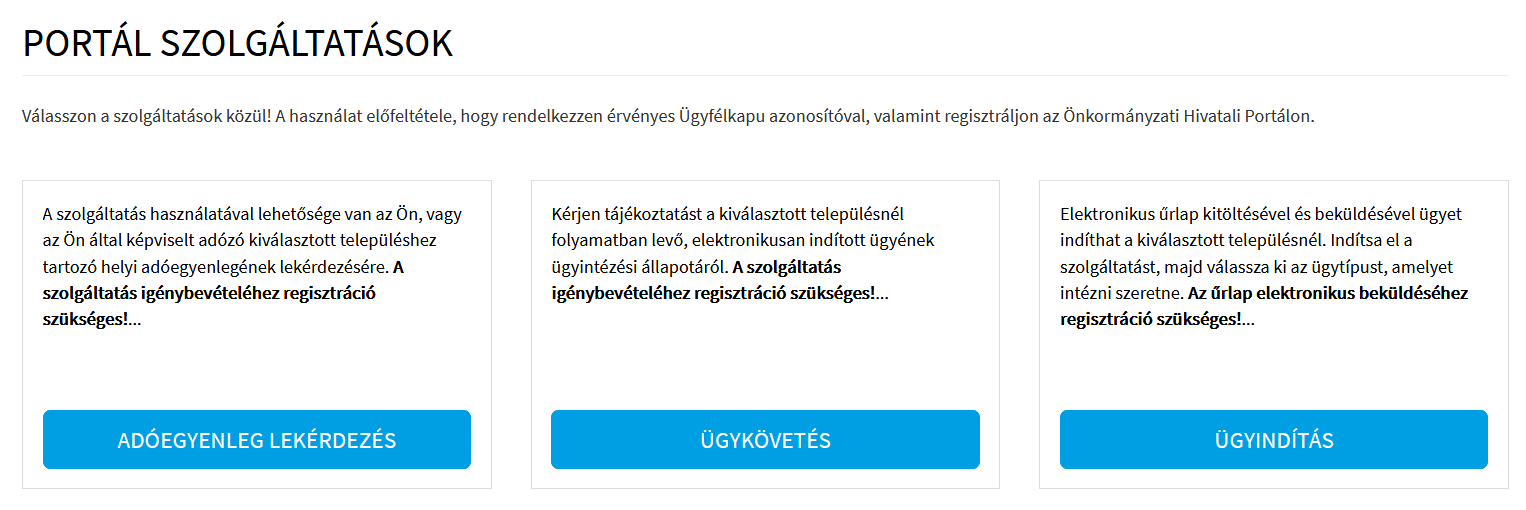 [Speaker Notes: 10 slide: elérhető szolgáltatások
településválasztás (kedvenc)
ügyindítás -> űrlapkeresésé, egy űrlapképe,  amire nincsen űrlap e-Papír
adóegyenleg lekérdezés -> 
ügystátuszkövetés]
Ügyindítás 1.
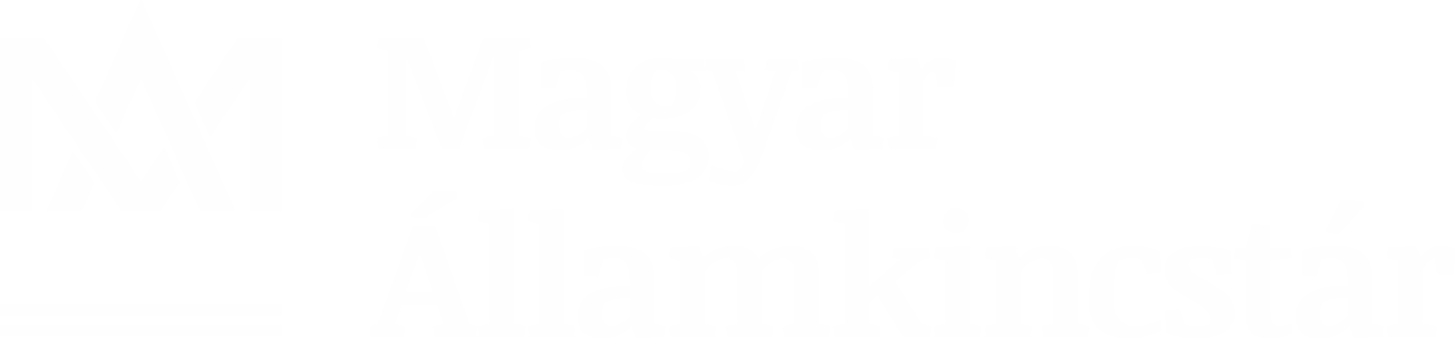 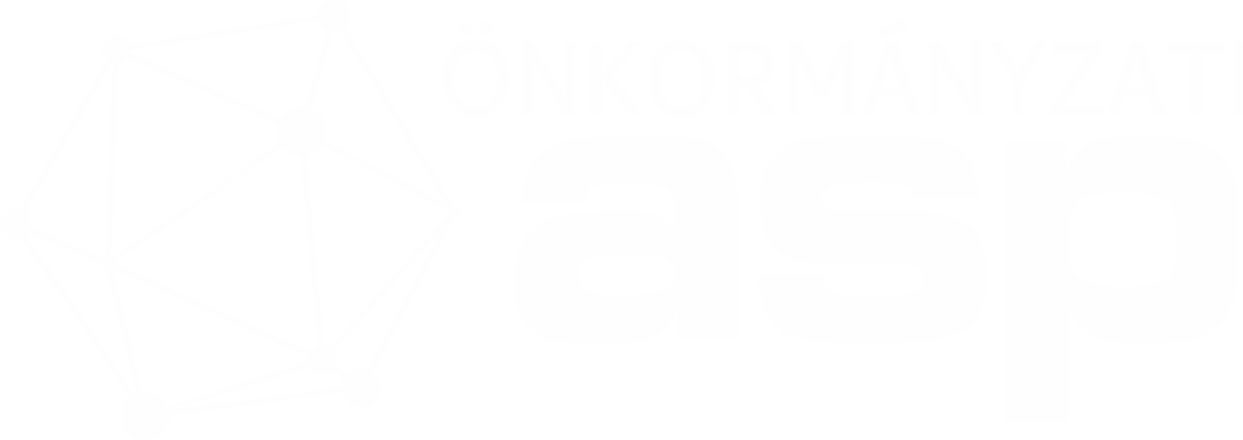 BKSZ:
Jogilag elismert elektronikus kapcsolattartási forma
Négy kritériumot teljesít: 
tartalmát csak a címzett ismerheti meg, 
a beküldés során a tartalma nem változik meg, 
hitelesen igazolja az átvételt vagy át nem vételt (kézbesítési vélelem),
ezekről elektronikus igazolást állít ki
Ügyindítás 2.
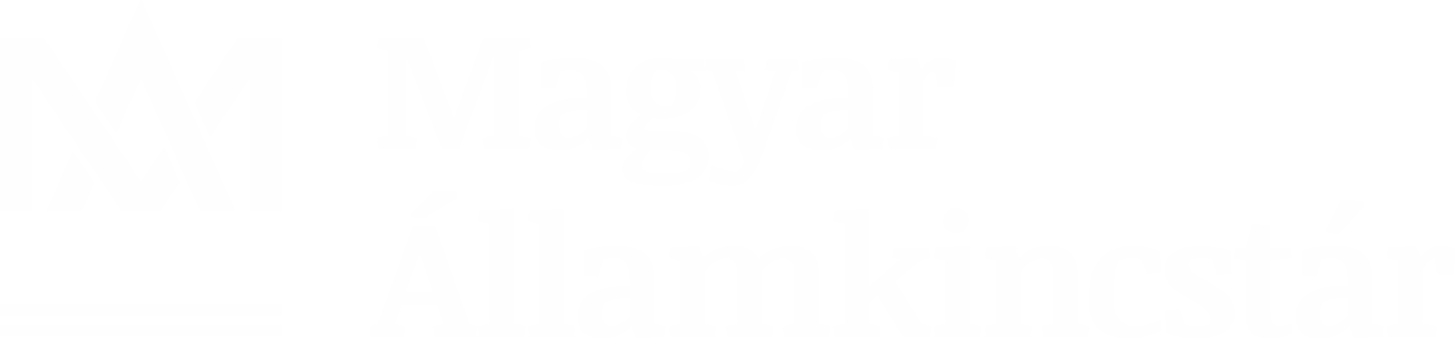 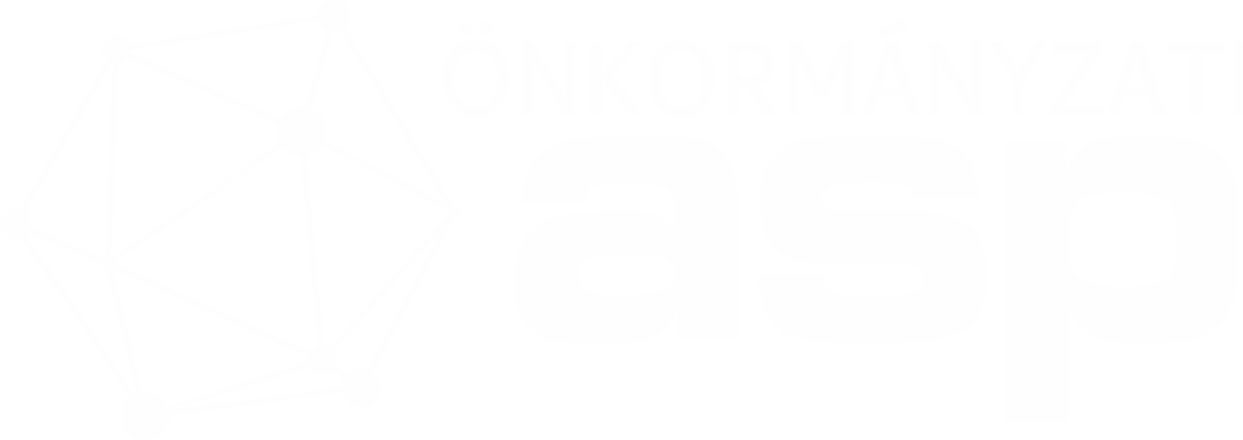 OHP - Űrlapválasztás
OHP – Űrlapelőtöltés -kitöltés
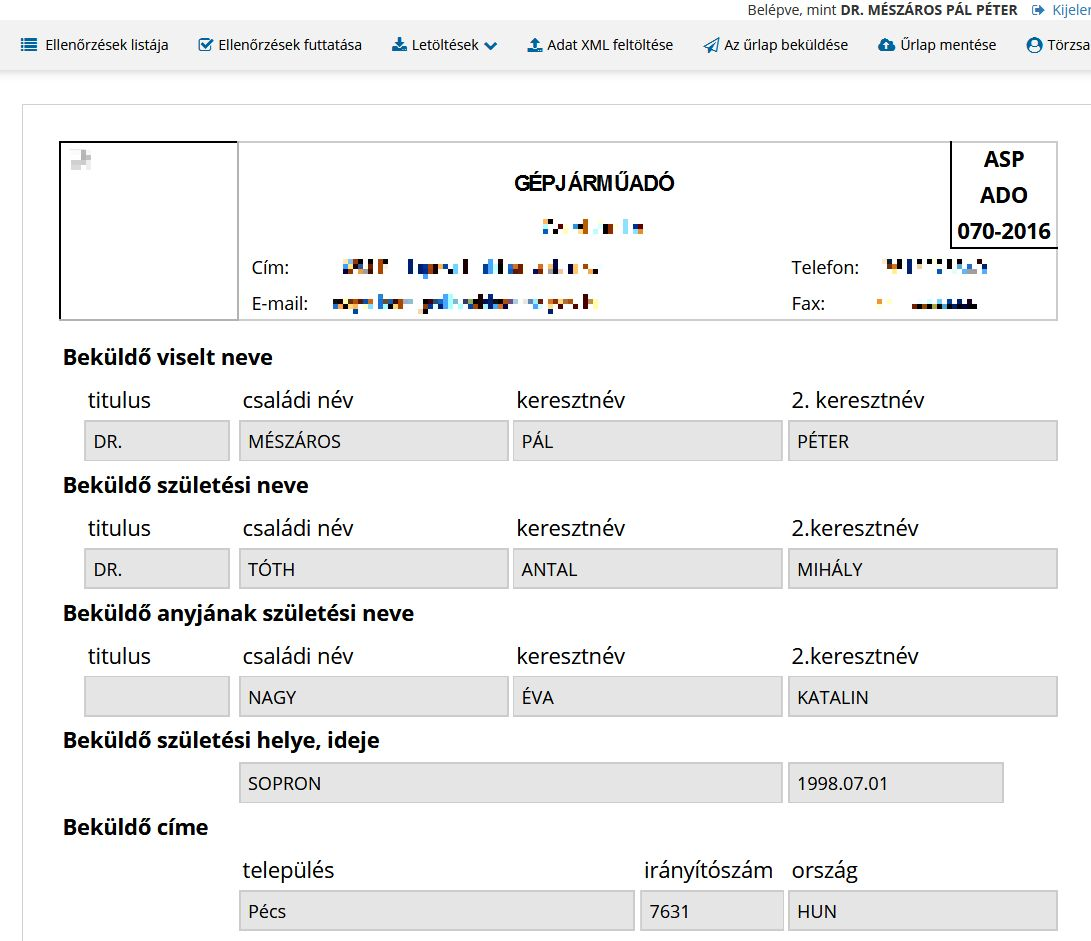 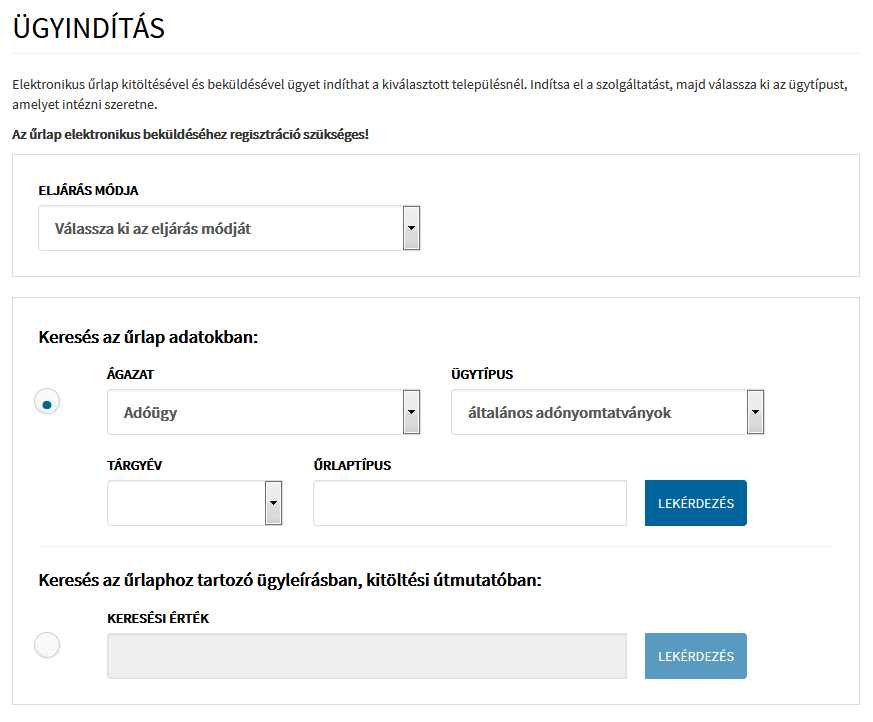 Személyi adat és lakcím-nyilvántartás: 
lakóhely, tartózkodási hely, értesítési cím
ÖNY: 
természetes személyazonosító adatok (4T)
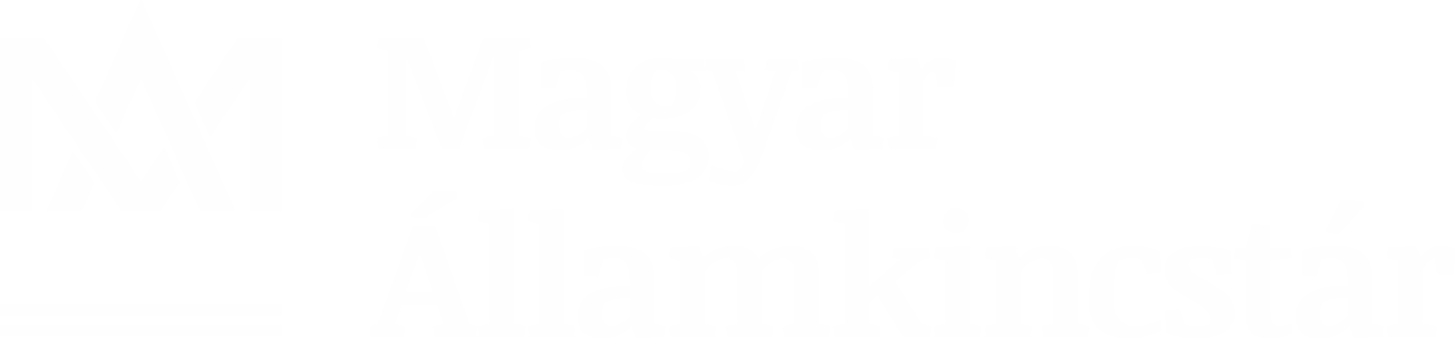 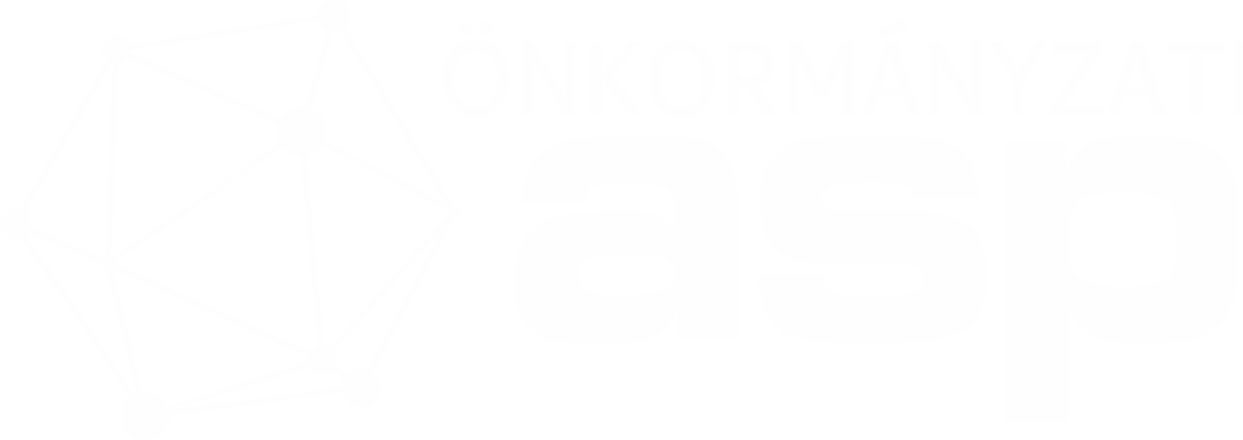 Ügyindítás 3.
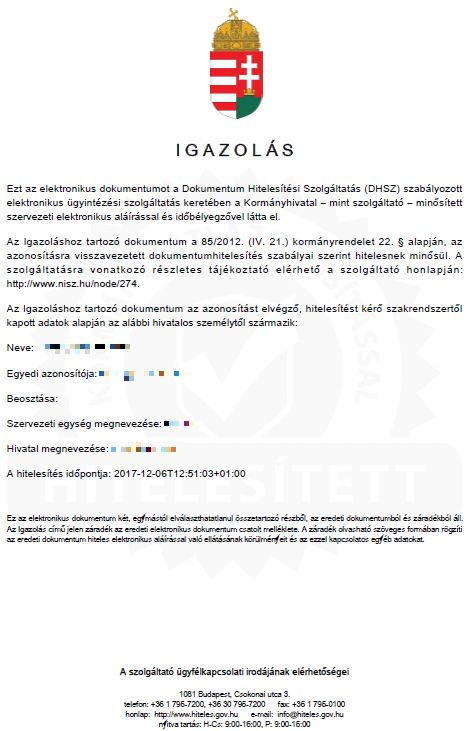 Ügyfél az által csatolt mellékleteket hitelesítheti:
Azonosításra visszavezetett dokumentumhitelesítéssel (AVDH):
Teljes bizonyító erejű magánokirat
A szolgáltató (NISZ Zrt.) személyhez rendeli a dokumentumot
És a személyhez rendelést hitelesen igazolja
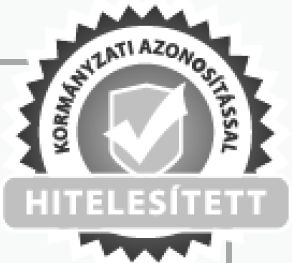 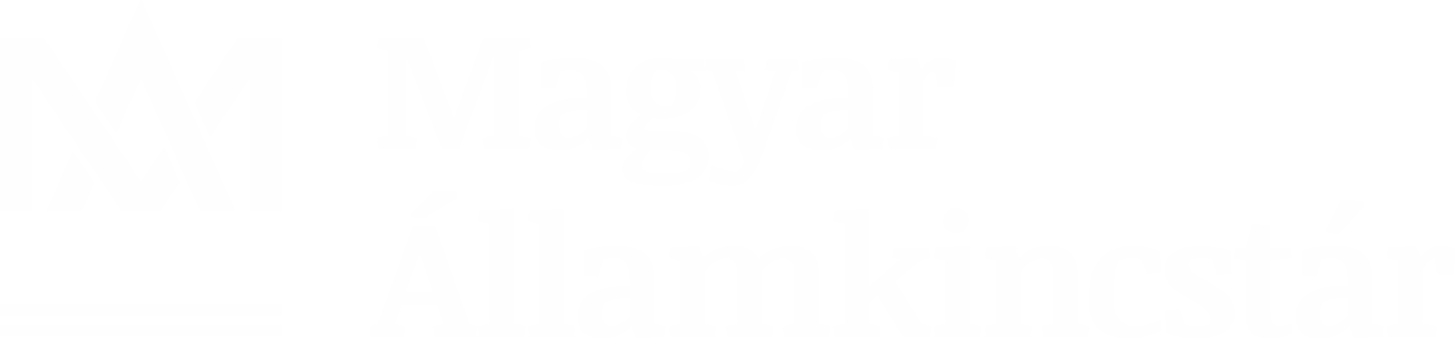 adóegyenleg
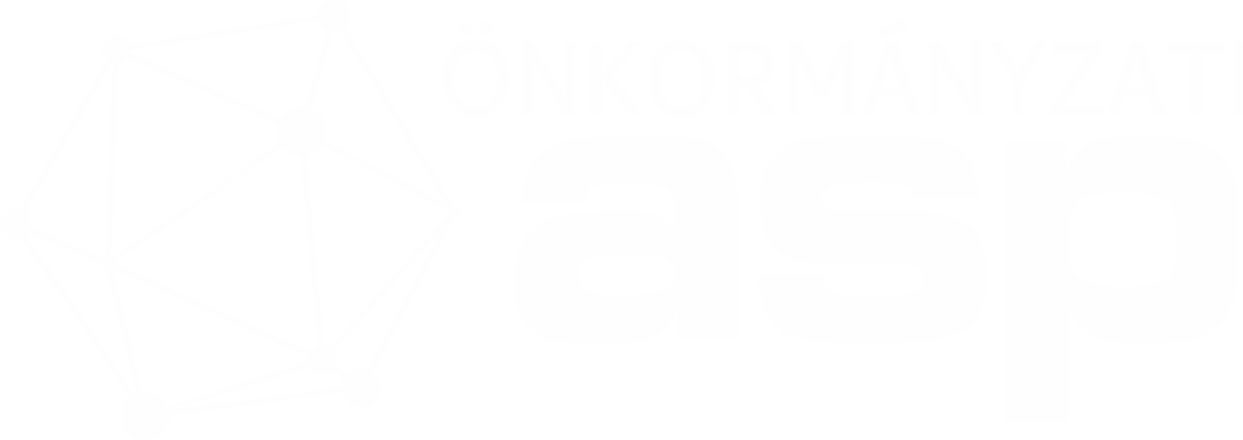 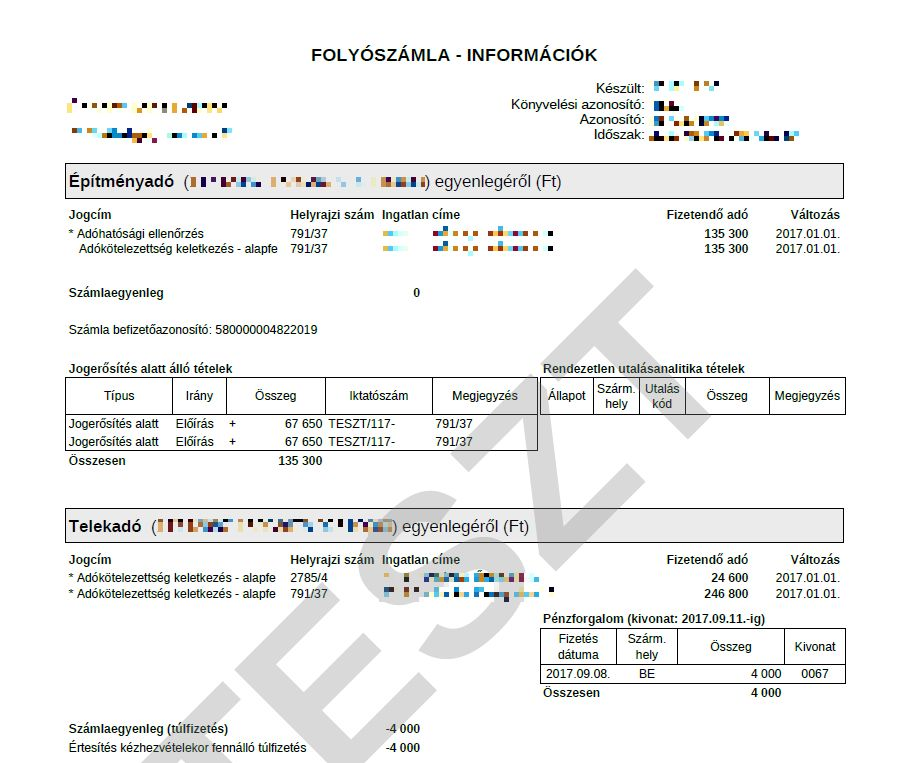 Adóegyenleg lekérdezése
Saját vagy képviselt nevében
Képviselet: meghatalmazás az ASP ADÓ szakrendszer, később RNY
Egyszerű vagy részletes
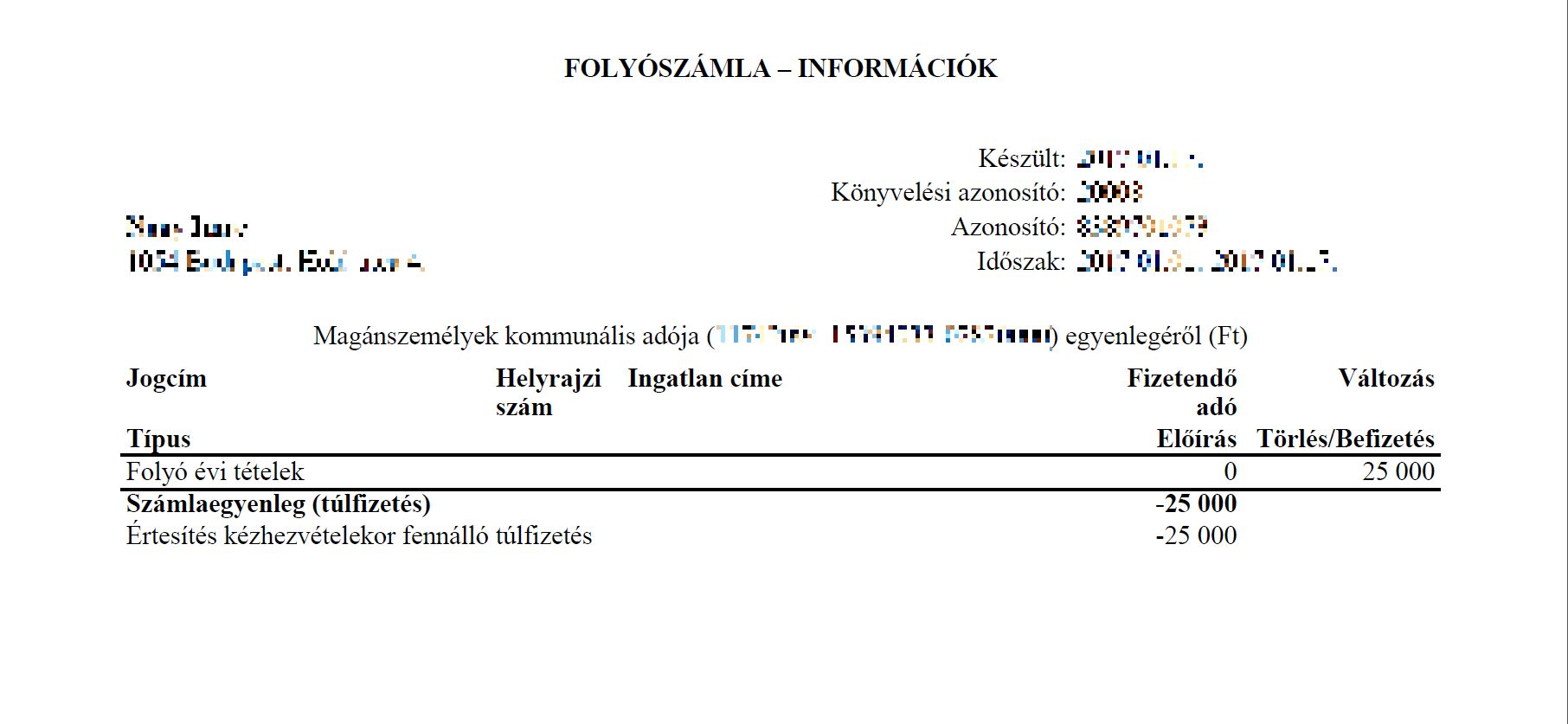 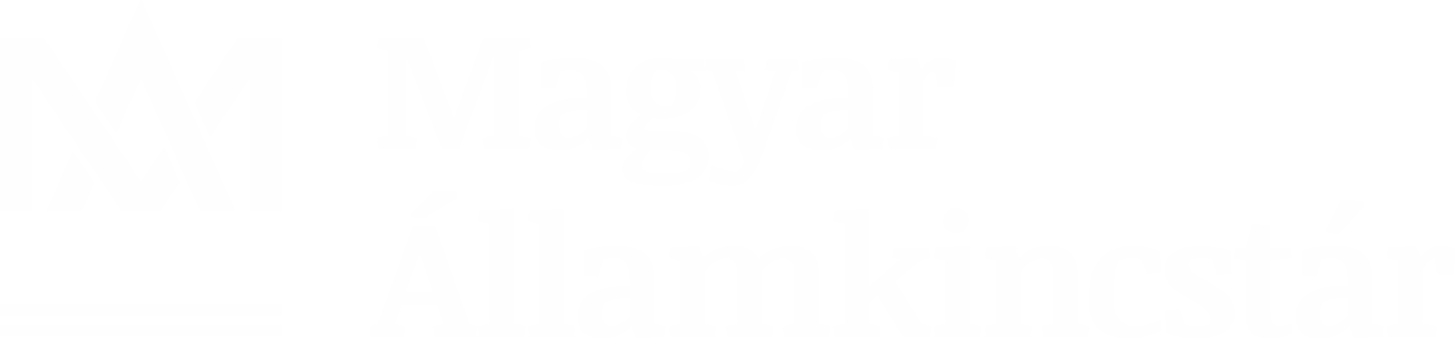 ügykövetés
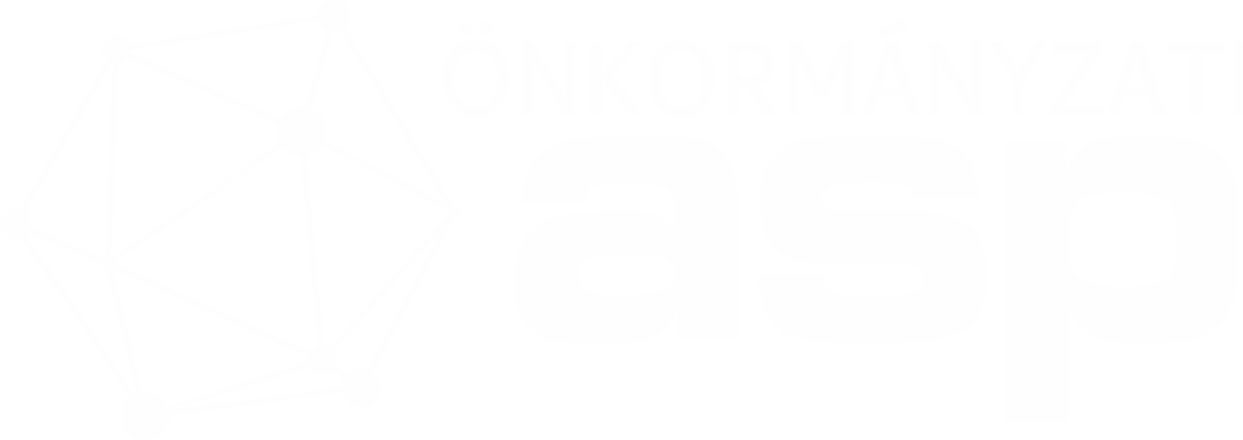 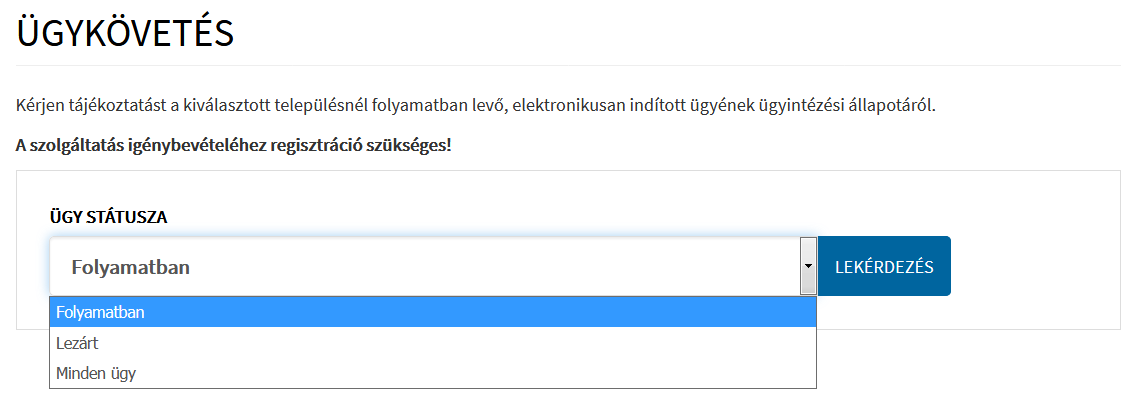 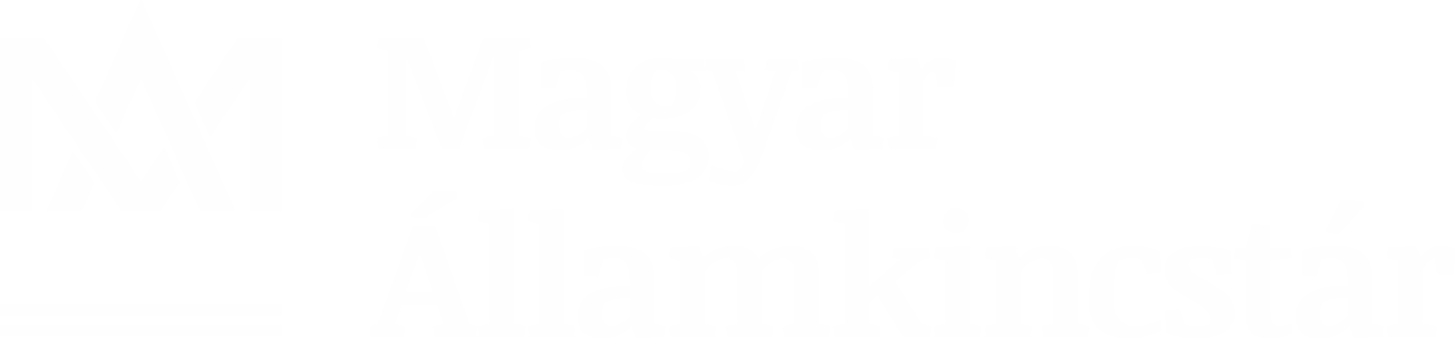 Beérkezett kérelmekkezelése 1.
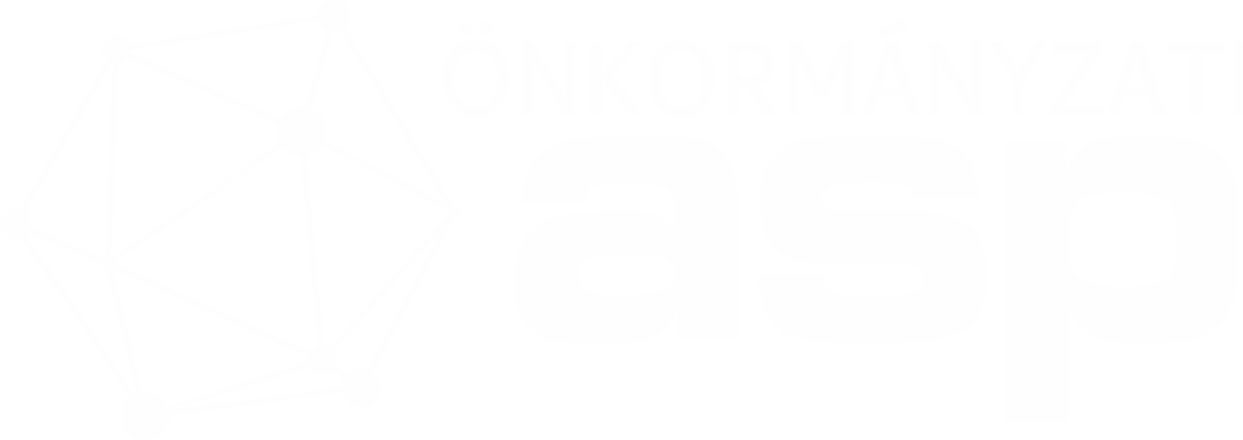 Integrált és automatizált működés az IRAT és az ASP szakrendszerek között
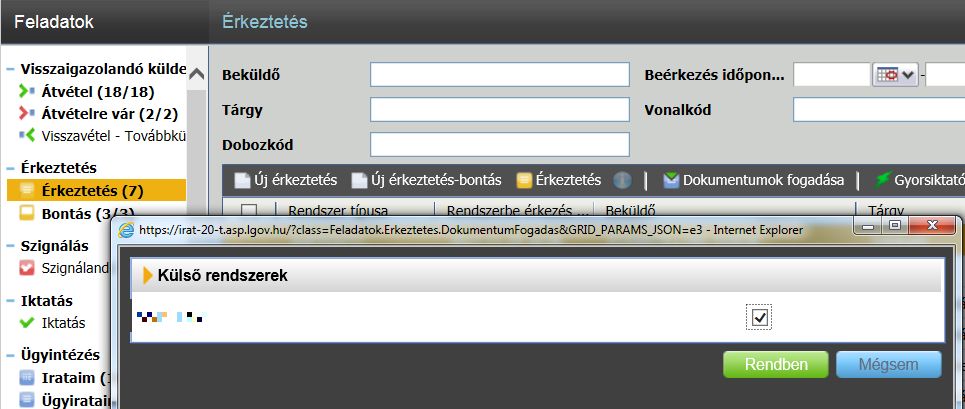 Beérkezett kérelmekkezelése 2.
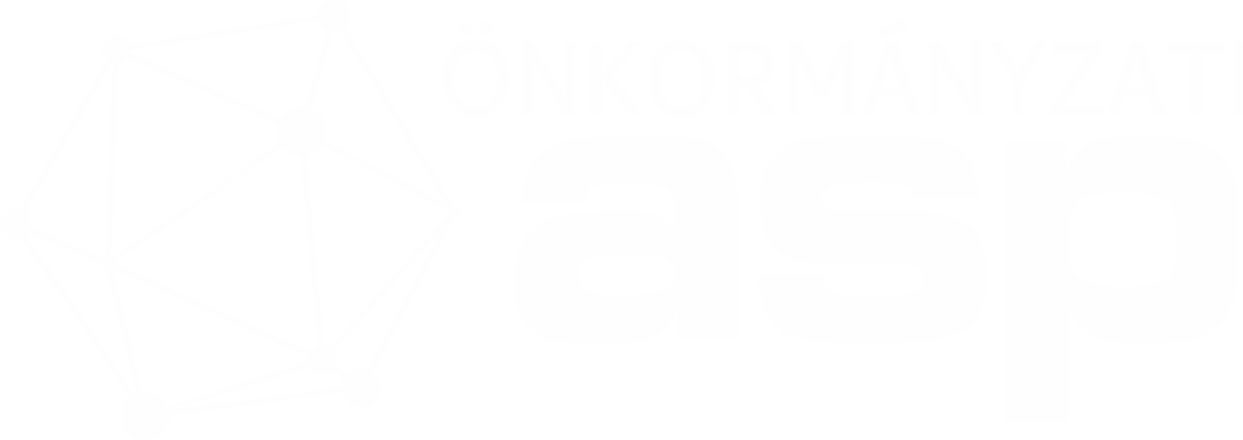 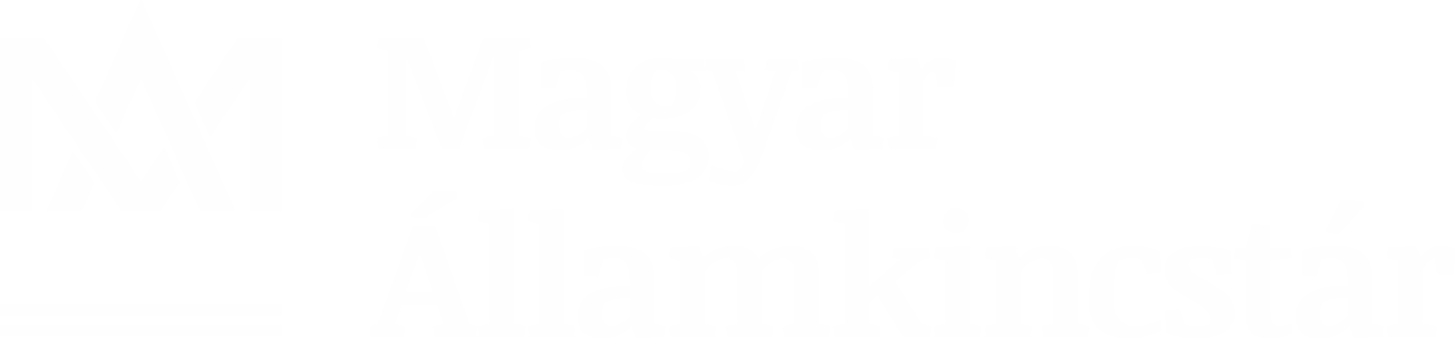 Űrlaponként testre szabható automatikus iktatás
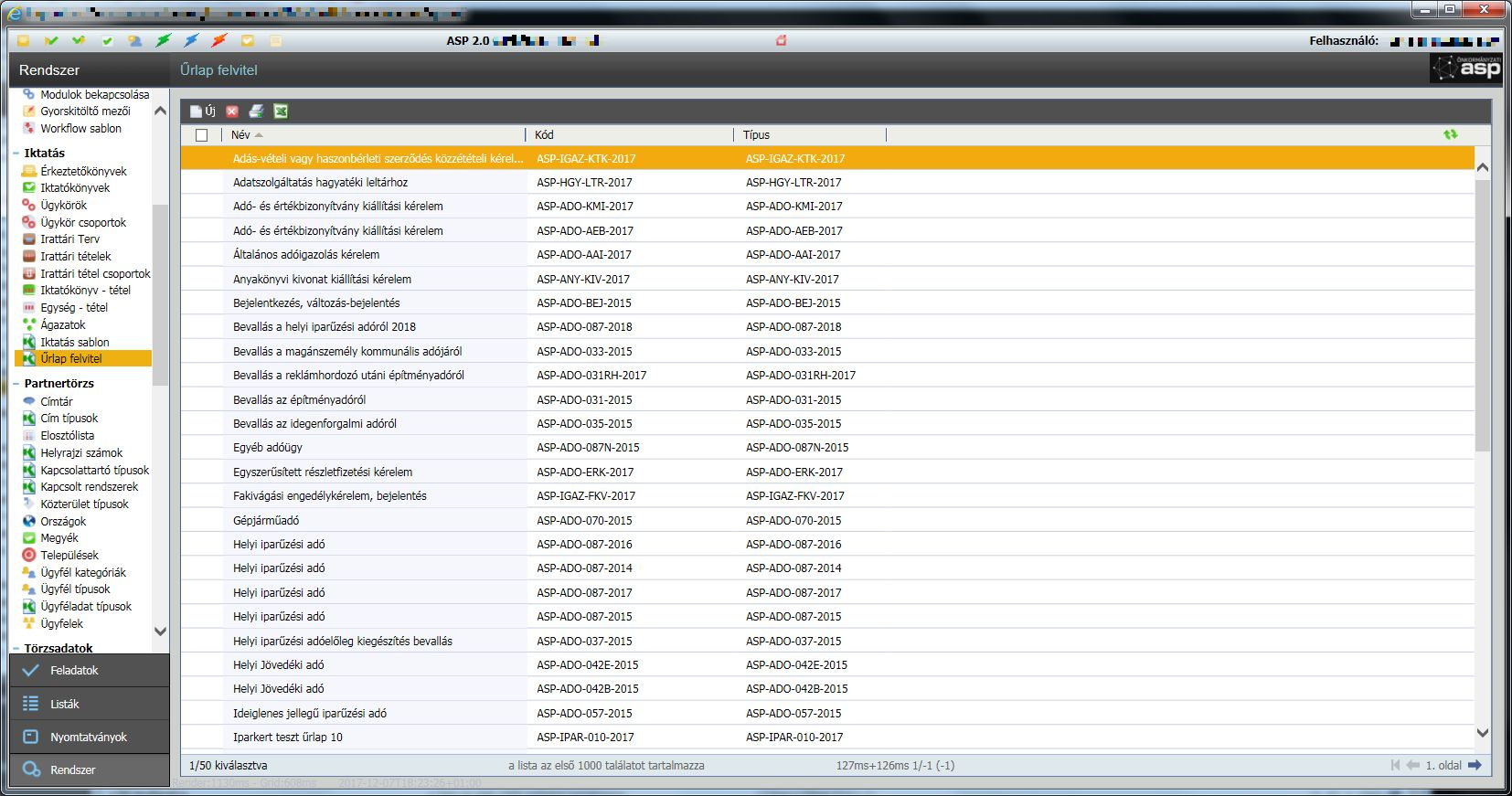 Beérkezett kérelmekkezelése 3.
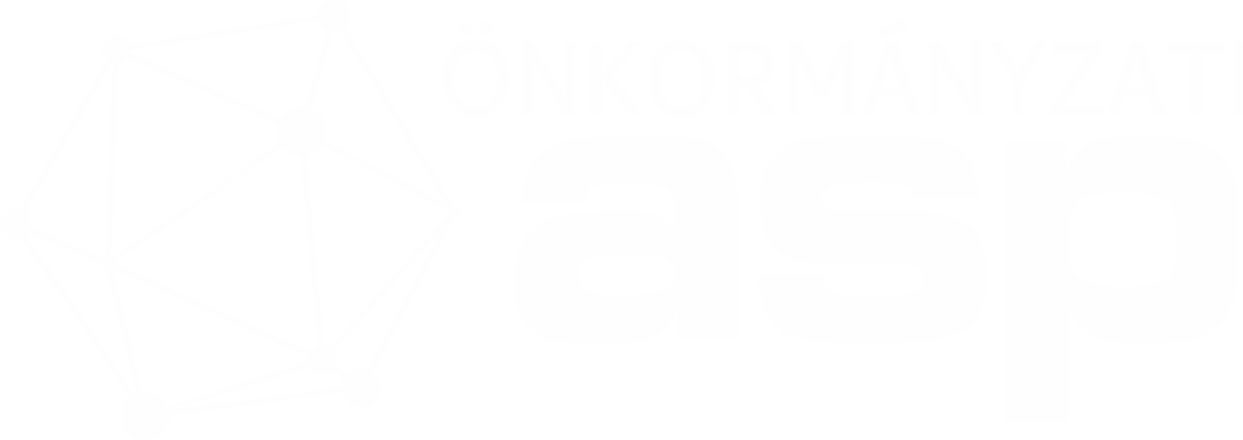 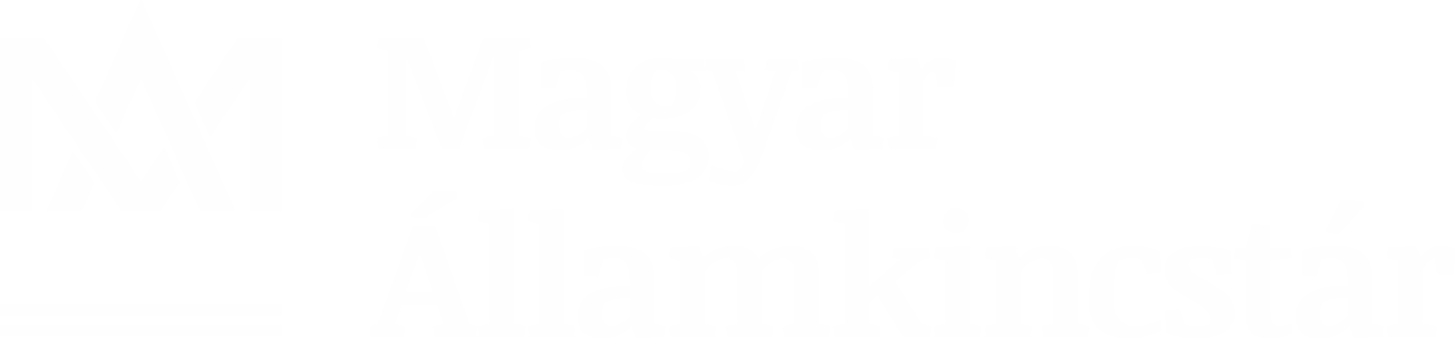 Az ASP IRAT-ban a beküldött űrlap XML és olvasható PDF formátumban is megtalálható
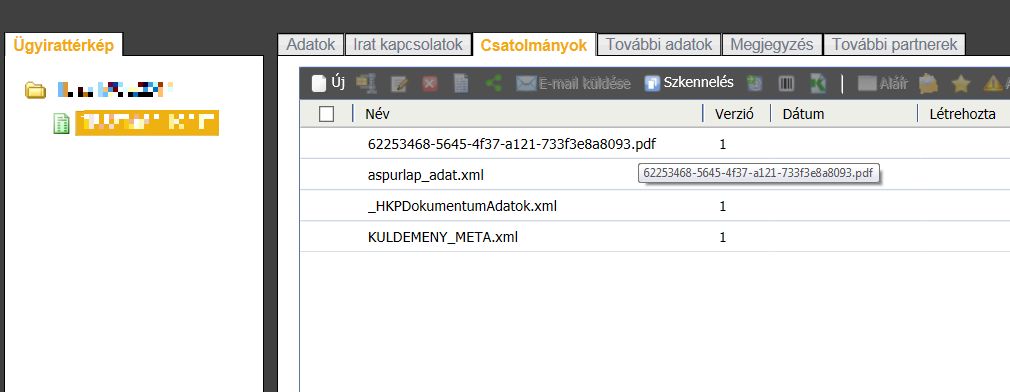 Szakrendszeri ügyintézés támogatása
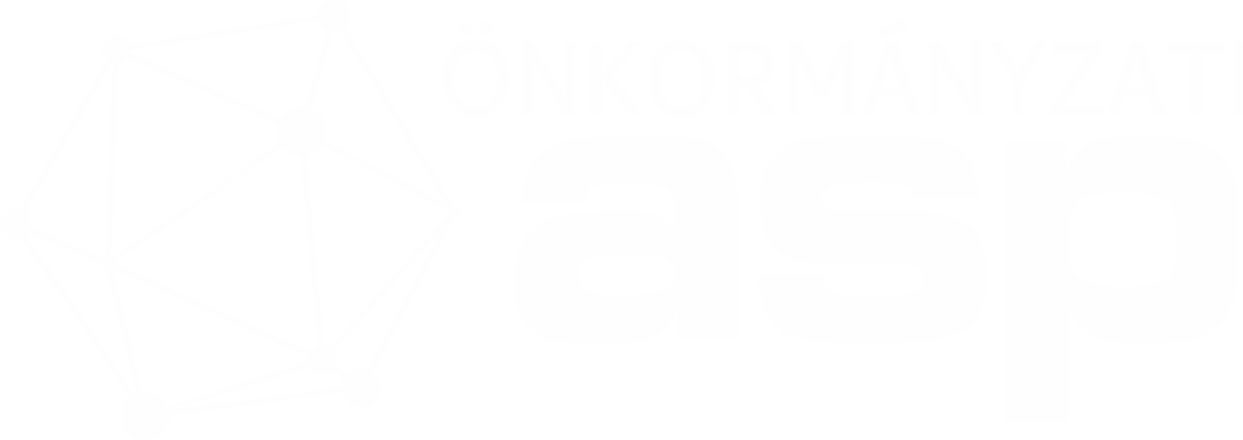 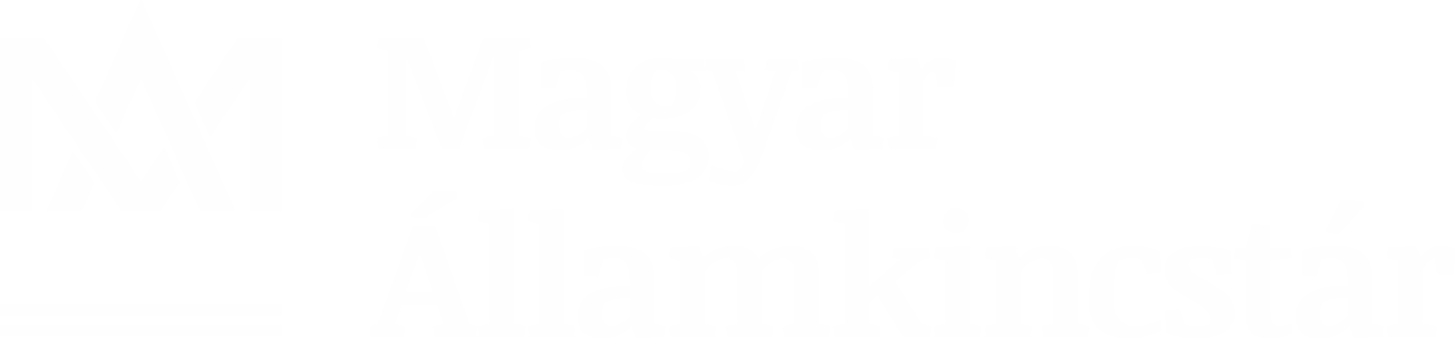 A szakrendszeri integráció keretében az ASP ADÓ az iktatási adatokon túl a bevallás adatait is átveszi
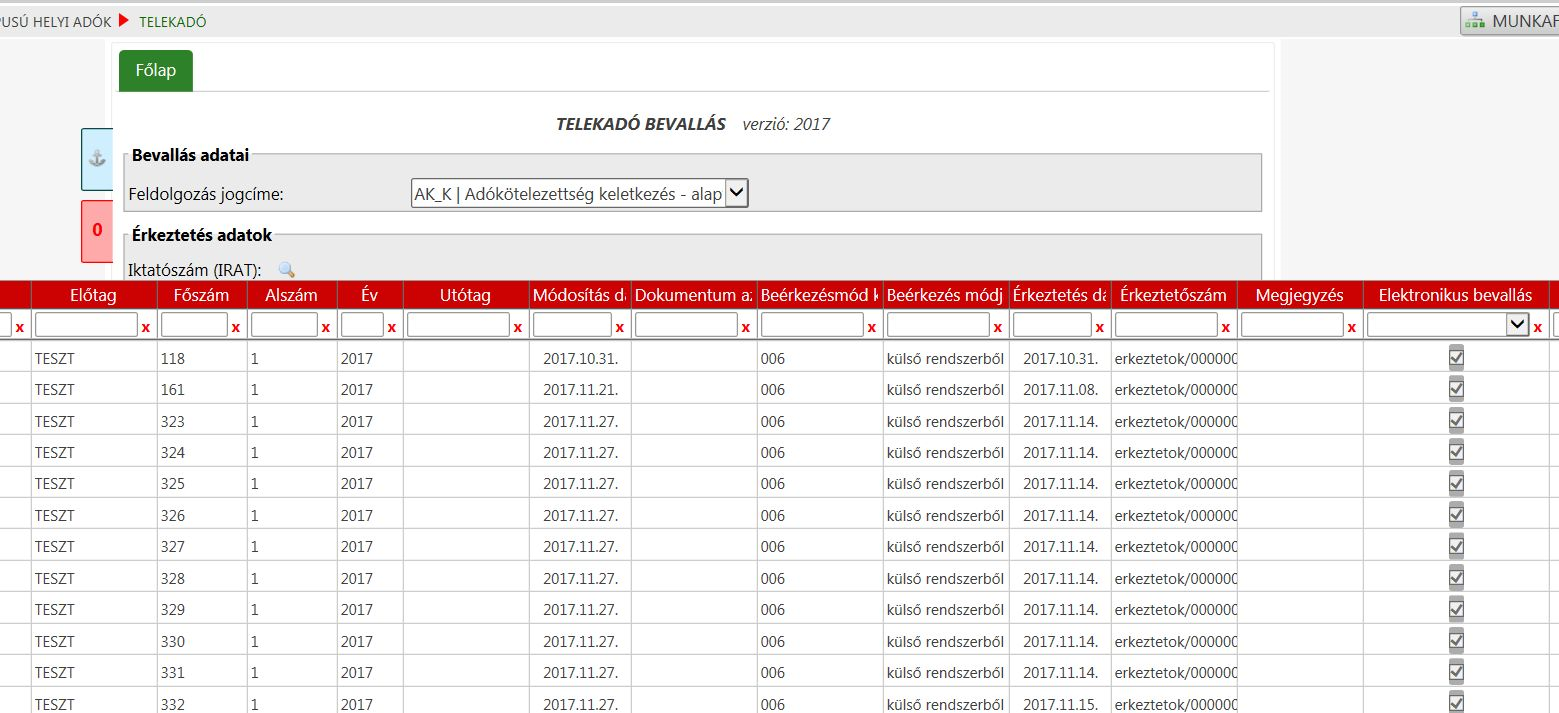 kiadmányozás, kézbesítés, vevénykezelés
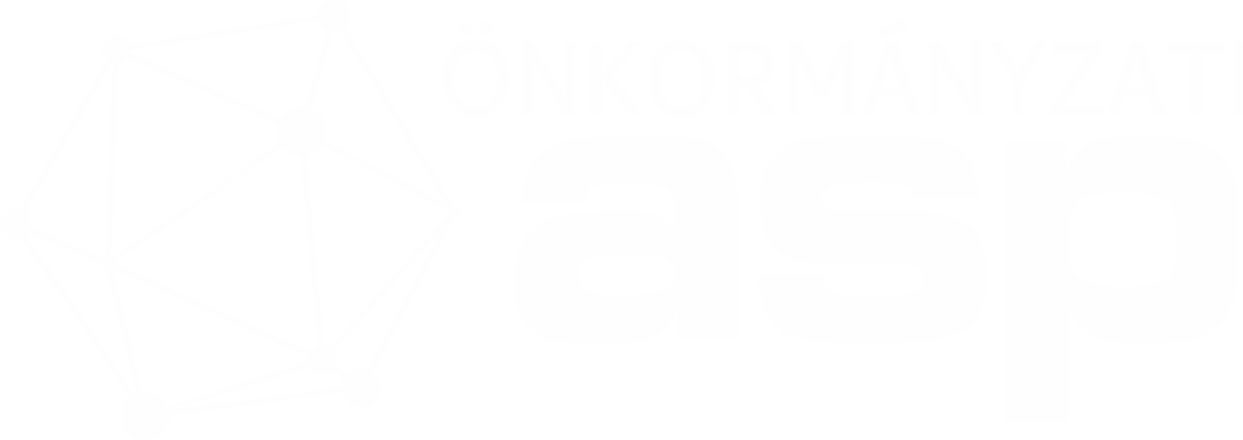 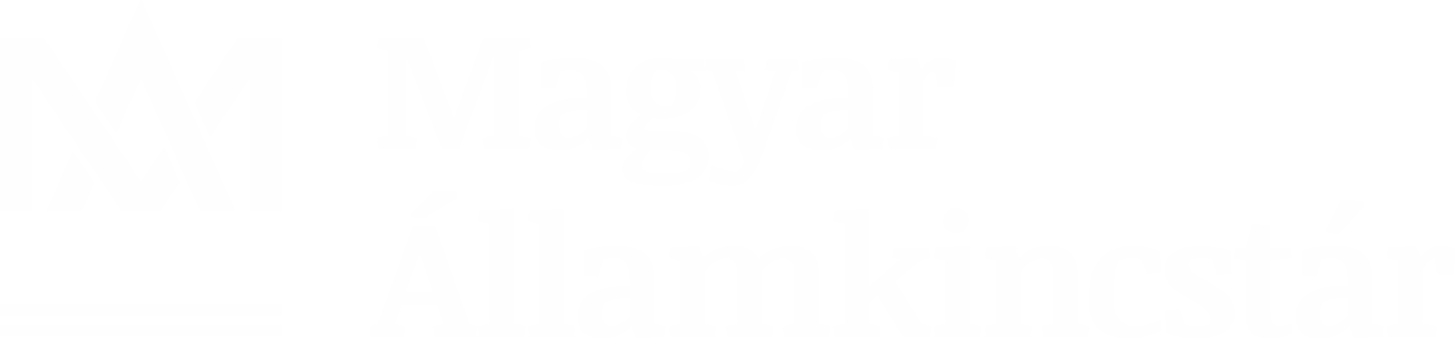 Az ASP IRAT-ban egyedileg is hitelesíthetőek szervezeti AVDH-val a dokumentumok
Automatizált működés!
ASP szakrendszer által nem lefedett esetben: manuálisan doc / pdf határozatok
Szervezeti AVDH = hiteles közokirat
A kézbesítés többféle módon elektronikusan vagy papír alapon (ügyféli igény figyelembe vétele kérelem / RNY manuális ellenőrzése)
A kézbesítésről vagy át nem vételről vevénykezelés automatikus módon szakrendszeri átadás (ADÓ)  jogerőre emelkedés támogatása
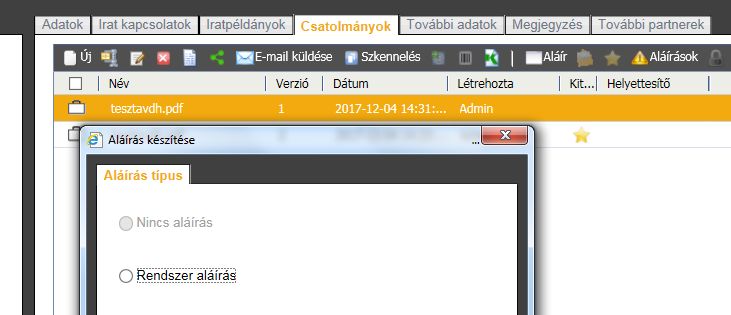 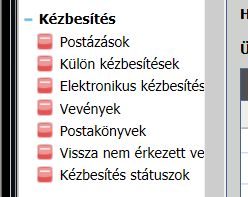 Lehetséges kézbesítési módok
jövő évi fejlesztési irányok(2019)
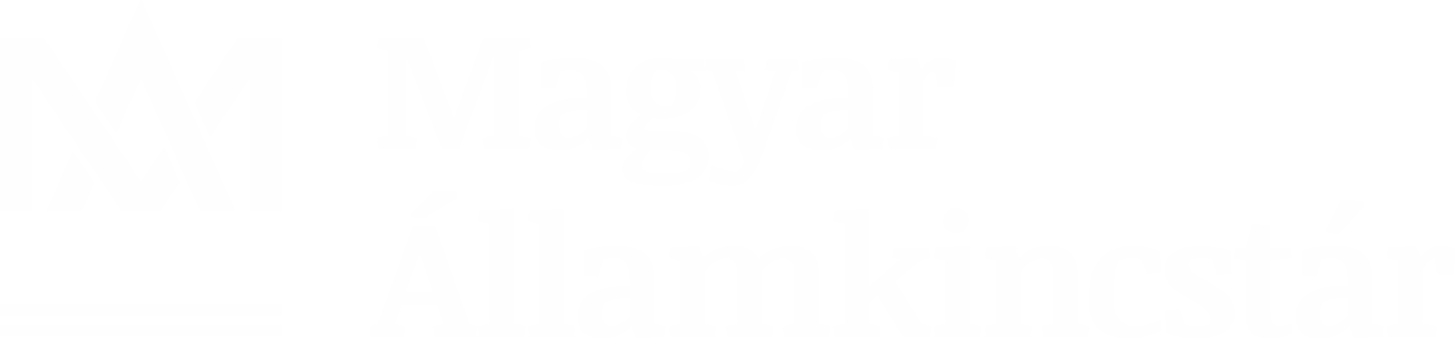 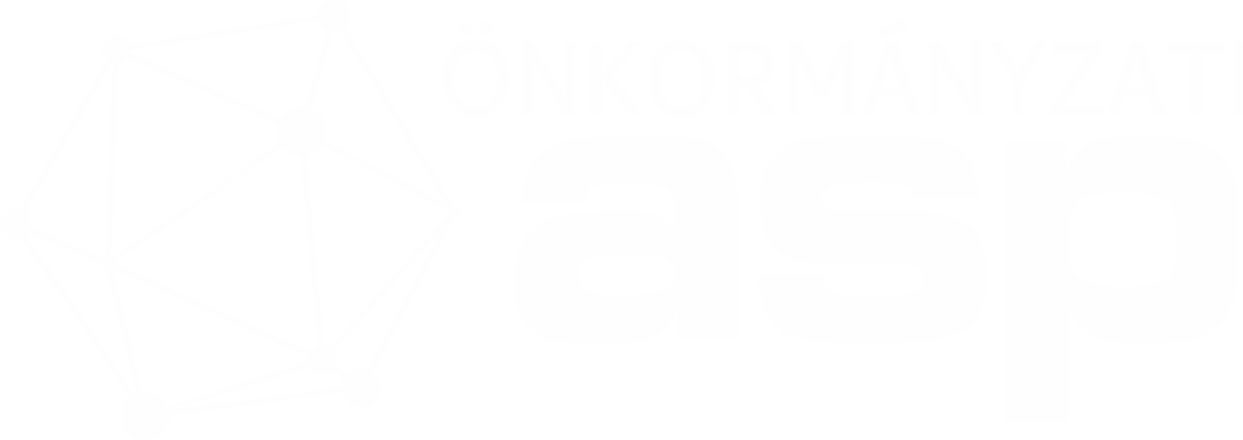 EFER: 
csak tranzakciós költségek (jóval kedvezőbb, mint a piaci ár)
3 fizetési mód: POS, VPOS, házibank
automatikus elszámolás biztosítása
Új SZEÜSZ-ök, továbbfejlesztett SZEÜSZ-integráció:
Automatizált RNY
Elektronikus Fizetési és Elszámolási Rendszer (EFER) 
Elektronikus dokumentumtárolási szolgáltatás (EDT)
Elektronikus irat átalakítása hiteles papír alapú irattá, azaz a HIBRID
Központi Kormányzati Szolgáltatás Busz (KKSzB)
KKSZB belső szakrendszeri ügyintézéshez, információátadás automatizálása
Posta hibrid elvégzi a nyomtatást, borítékolást, postázást
jövő évi fejlesztési irányok(2019)
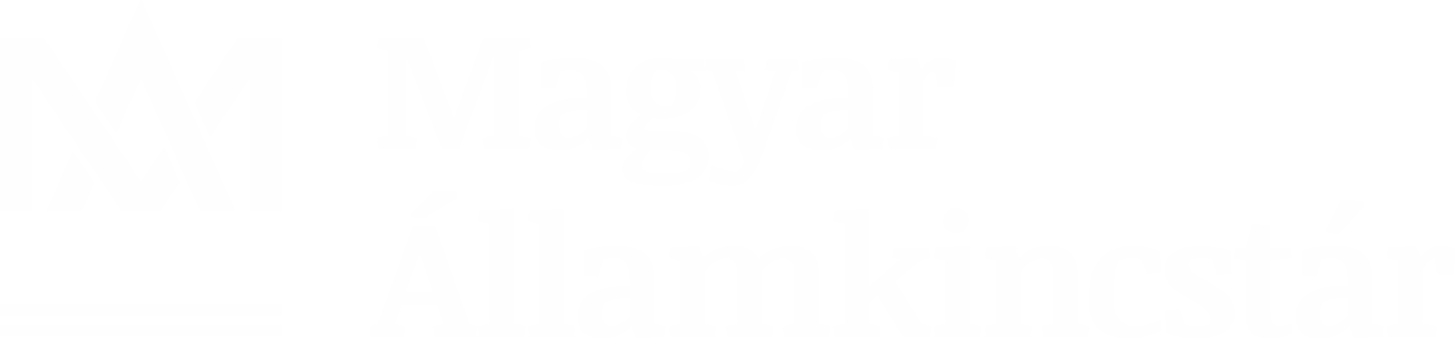 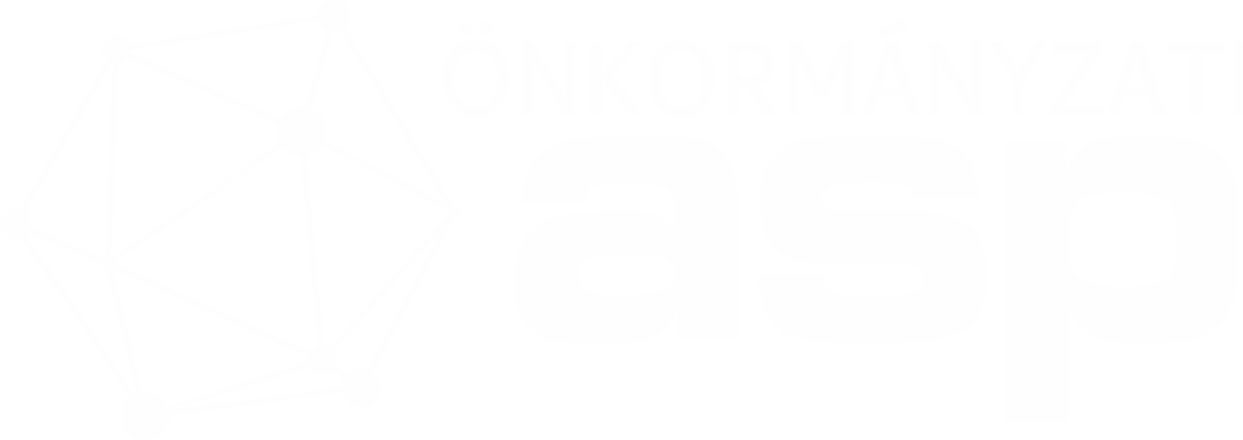 Elektronikusűrlap-kitöltés támogatási szolgáltatás
(iForm)
RNY
KKSZB
KKSZB
Posta hibrid
Posta hibrid
AVDH
BKSZ
EDT
EDT
BKSZ
KAÜ
SZÜF
RNY
KKSZB
KKSZB
ÖNY
BKSZ
AVDH
E-Papír
RNY automatizmus
iForm
RNY
BKSZ
EFER
összegzés
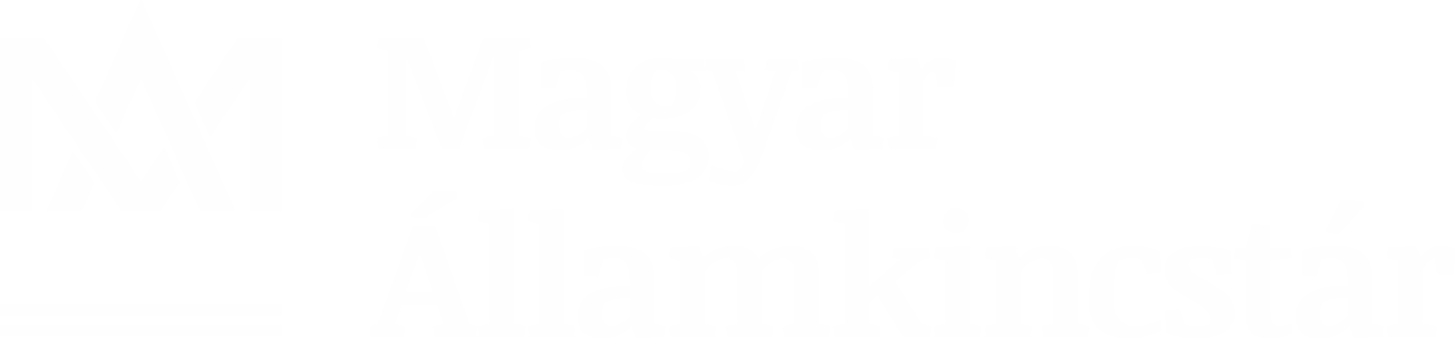 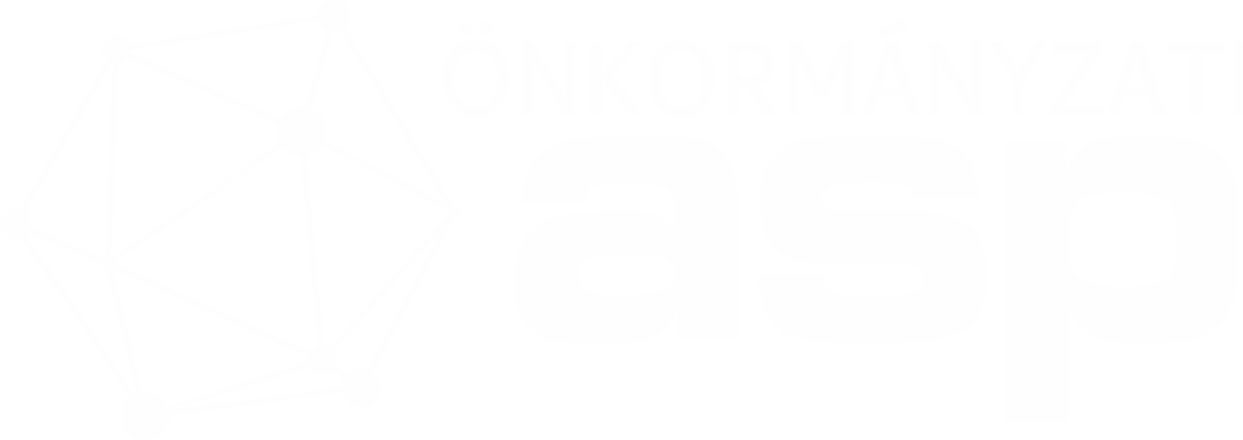 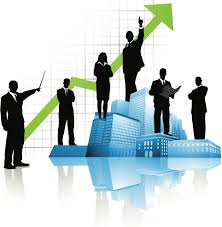 ASP ELÜGY oktatás
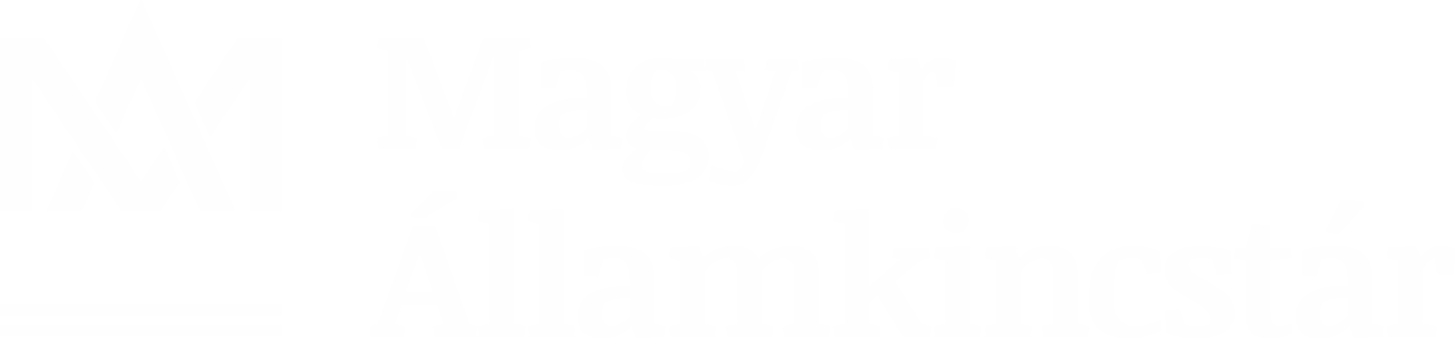 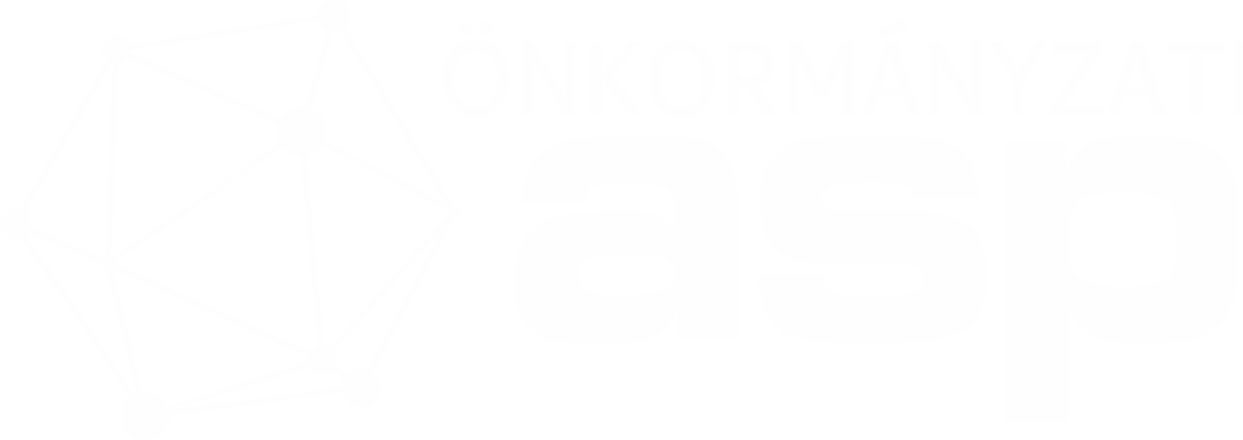 Alapvetés: a szolgáltatások értéke attól függ, hogy azok találkoznak-e a felhasználói igényekkel, 
és valóban használhatóak-e a célcsoportok számára.
Ehhez járul hozzá a megfelelő tájékoztatás és oktatás
KÖSZÖNÖM A FIGYELMET!
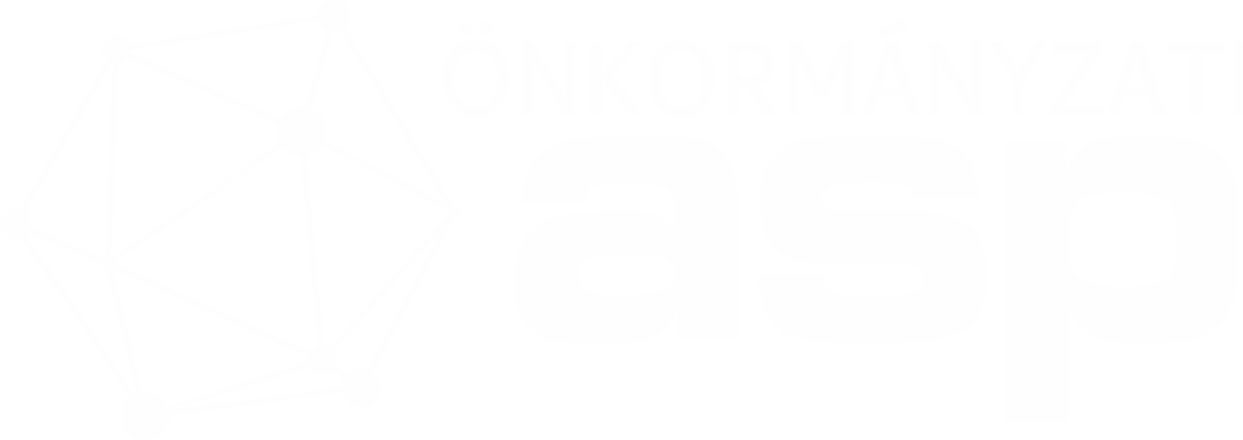 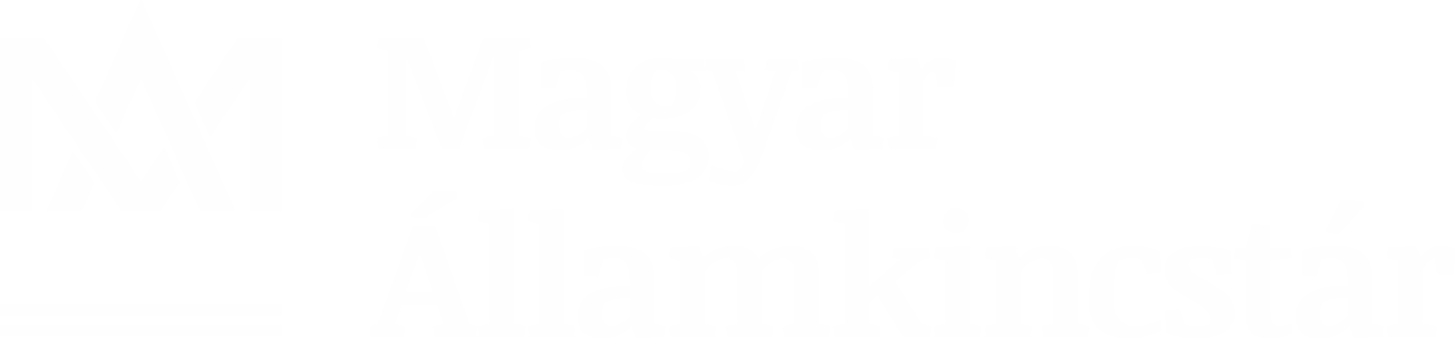